Basic Probability
Basic Probability
June 2017
2H Q1
June 2018
3H Q6
Nov 2017
2H Q4
SAM
1H Q7
Nov 2018
2H Q16
Nov 2017
3H Q8
May 2019
1H Q1
Spec 1
1H Q3
Nov 2017
3H Q10
Spec 1
1H Q6
May 2019
1H Q22
May 2018
1H Q16
June 2019
2H Q3
June 2018
2H Q8
Probability Space
Experimental/ using samples
SAM 1H Q7
Basic Probability
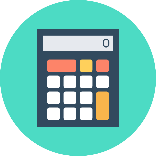 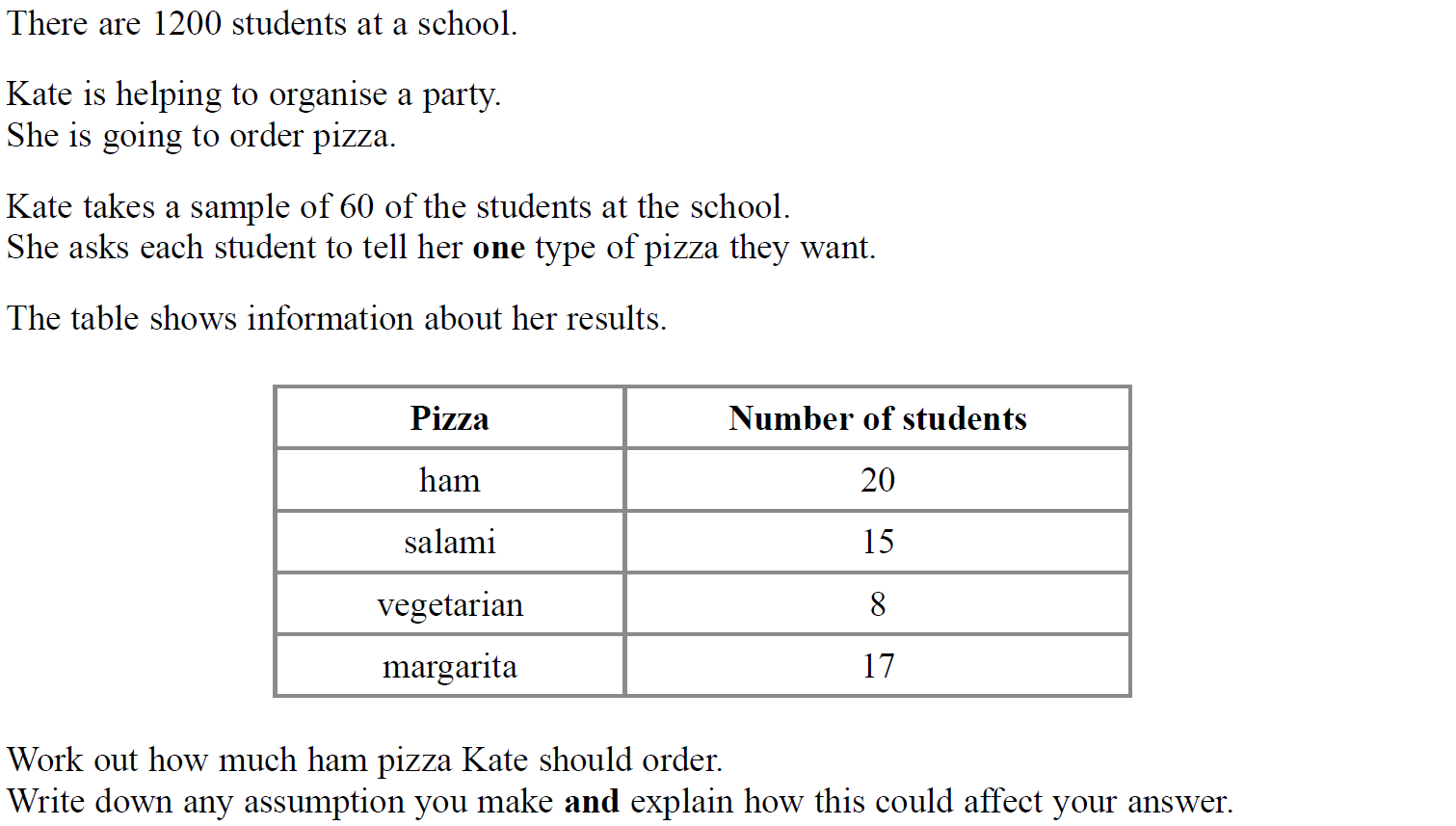 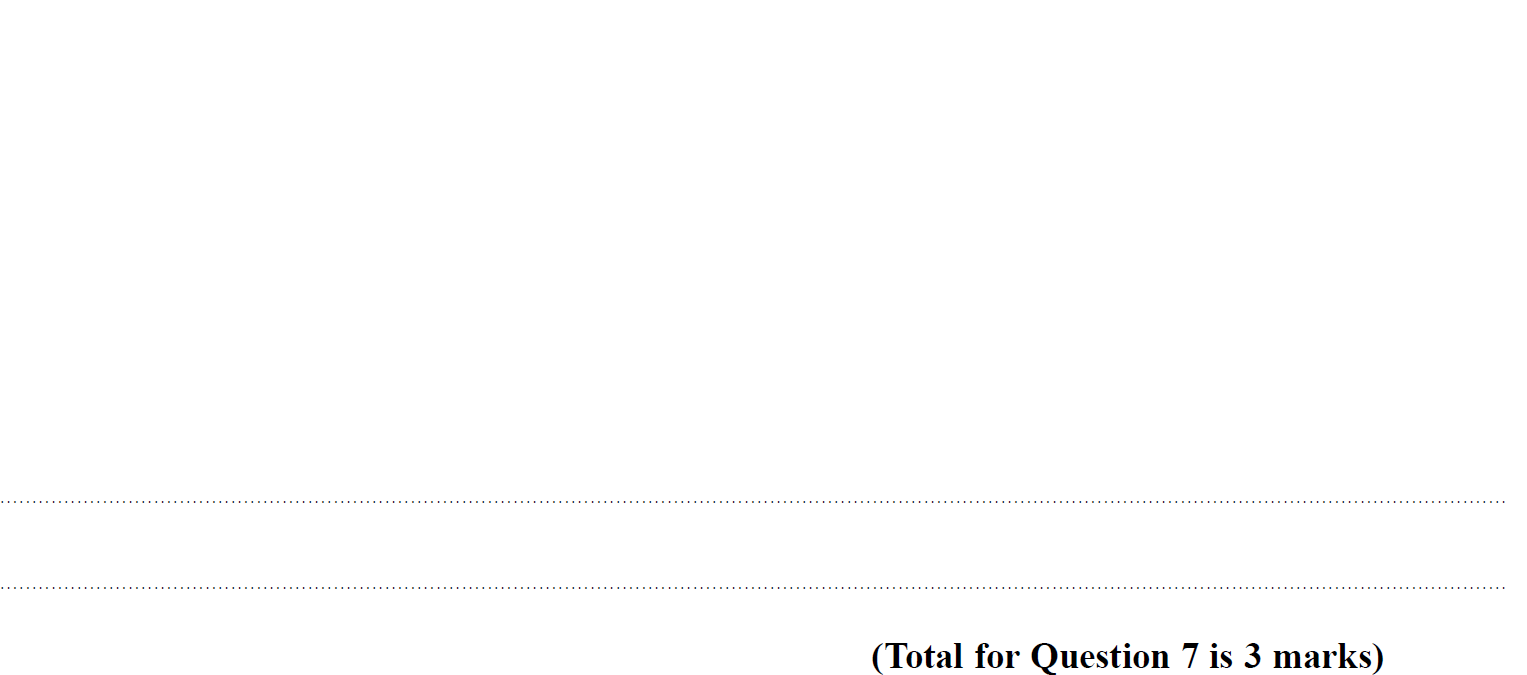 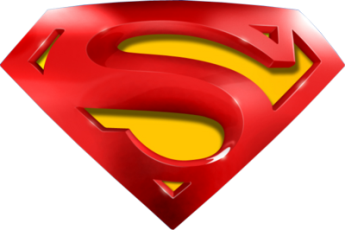 SAM 1H Q7
Basic Probability
A
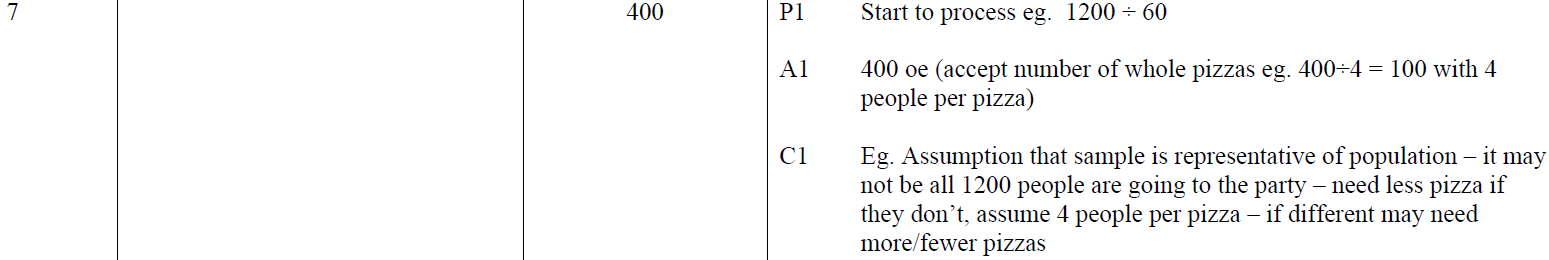 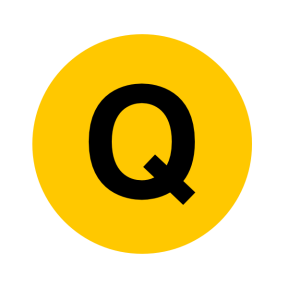 Specimen Set 1 1H Q3
Basic Probability
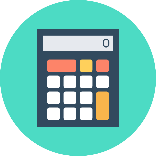 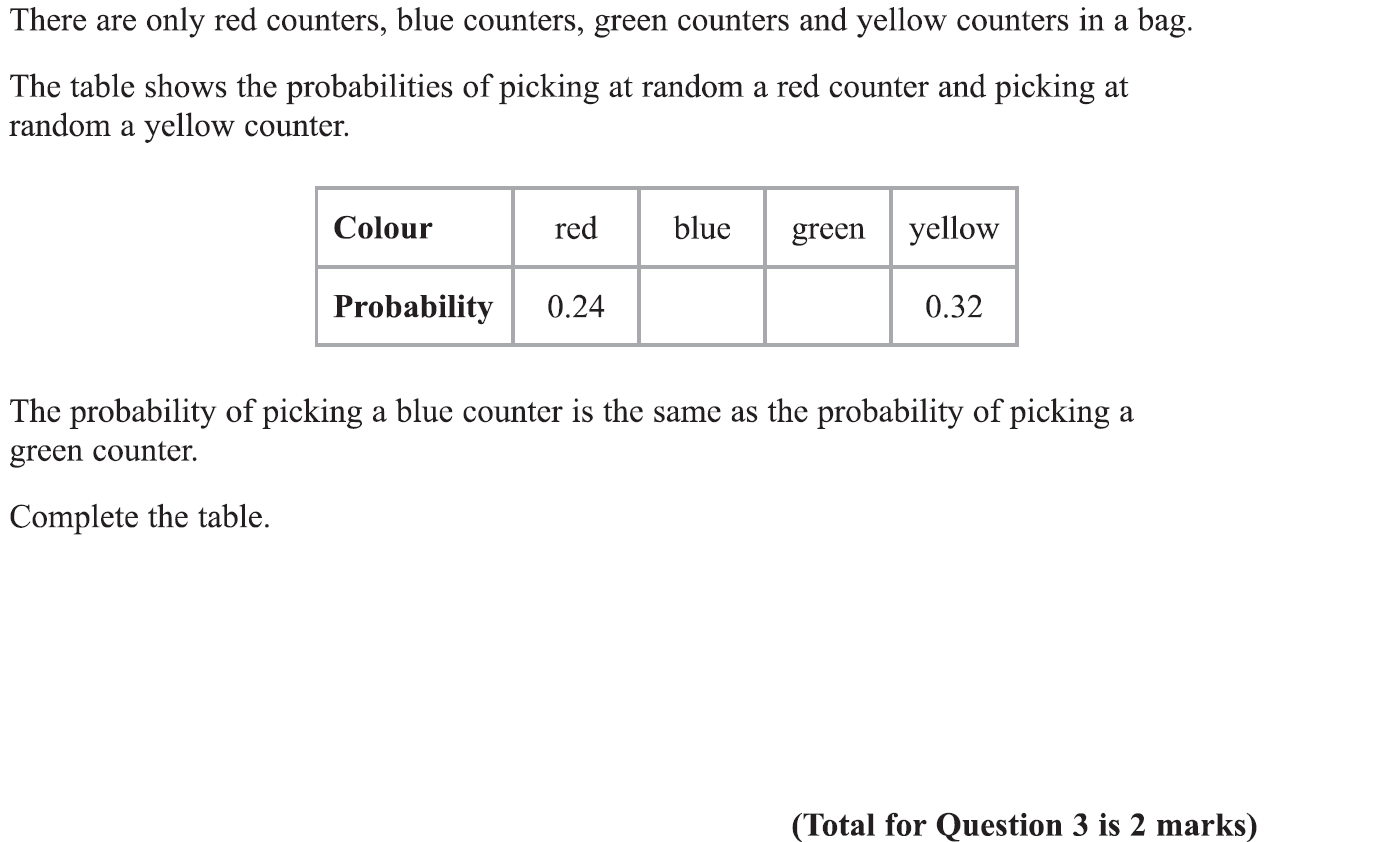 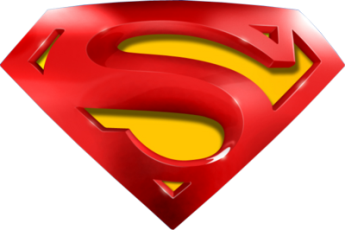 Specimen Set 1 1H Q3
Basic Probability
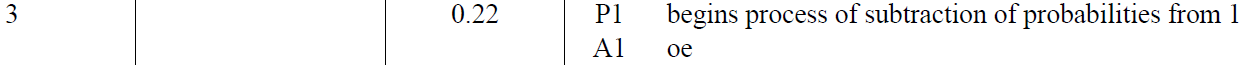 A
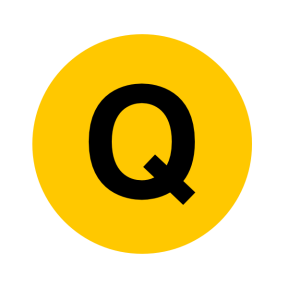 Specimen Set 1 1H Q6
Basic Probability
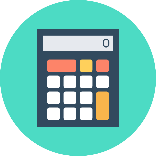 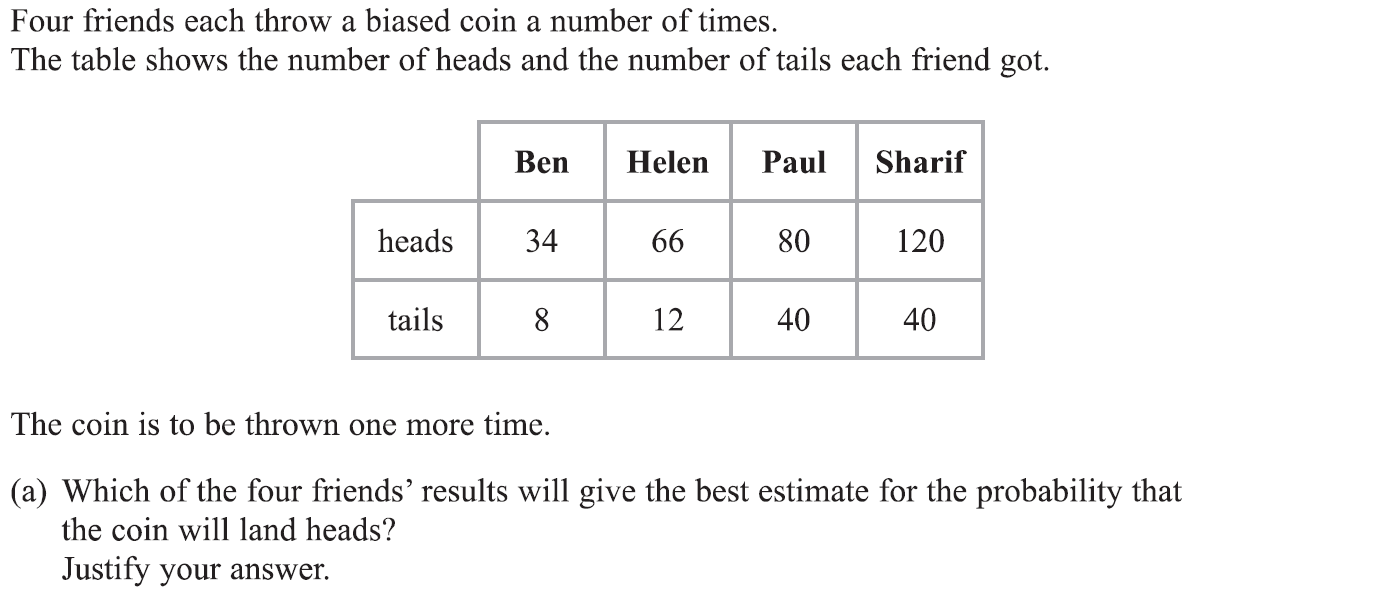 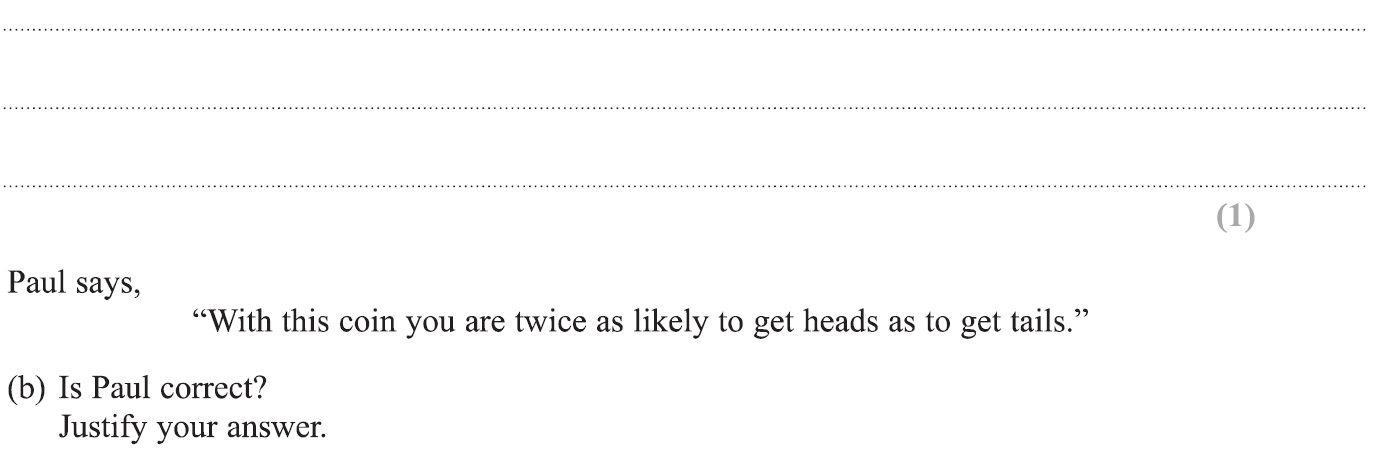 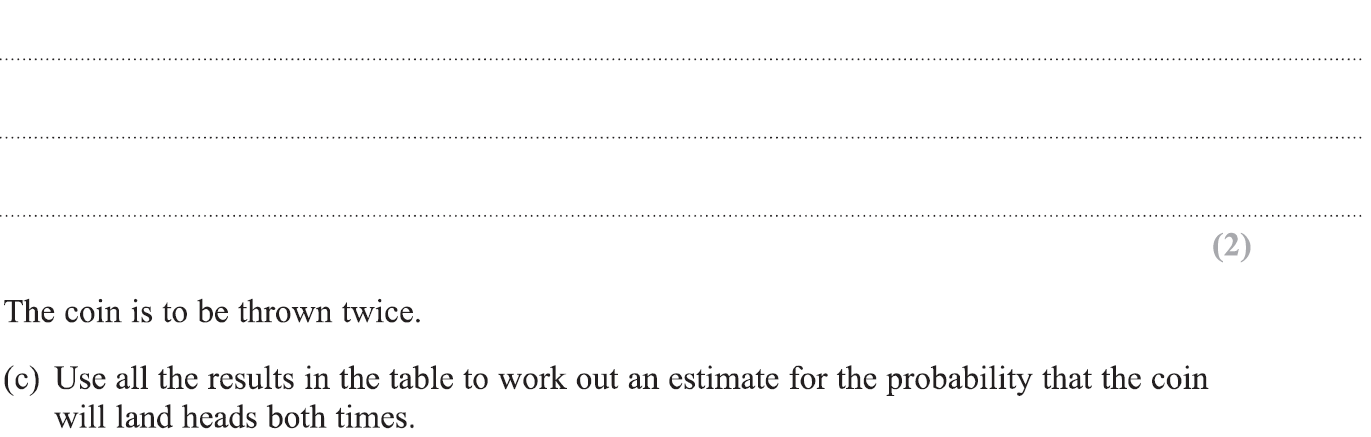 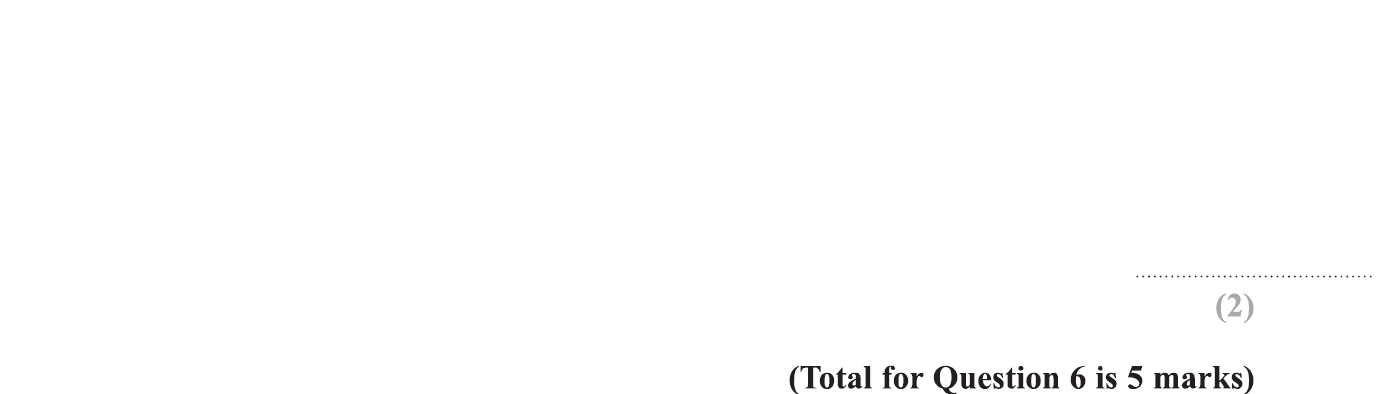 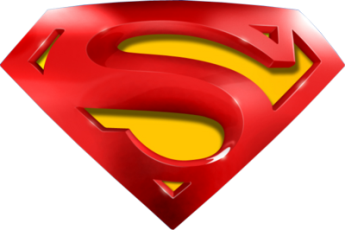 Specimen Set 1 1H Q6
Basic Probability
A
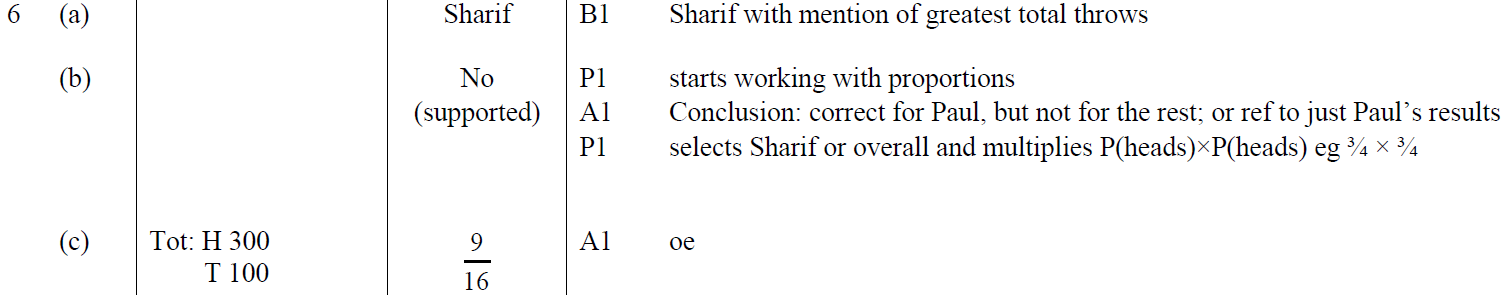 B
C
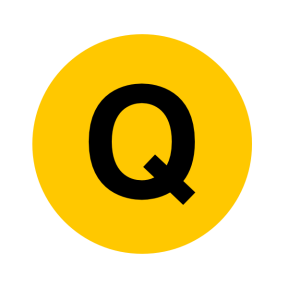 June 2017 2H Q1
Basic Probability
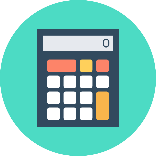 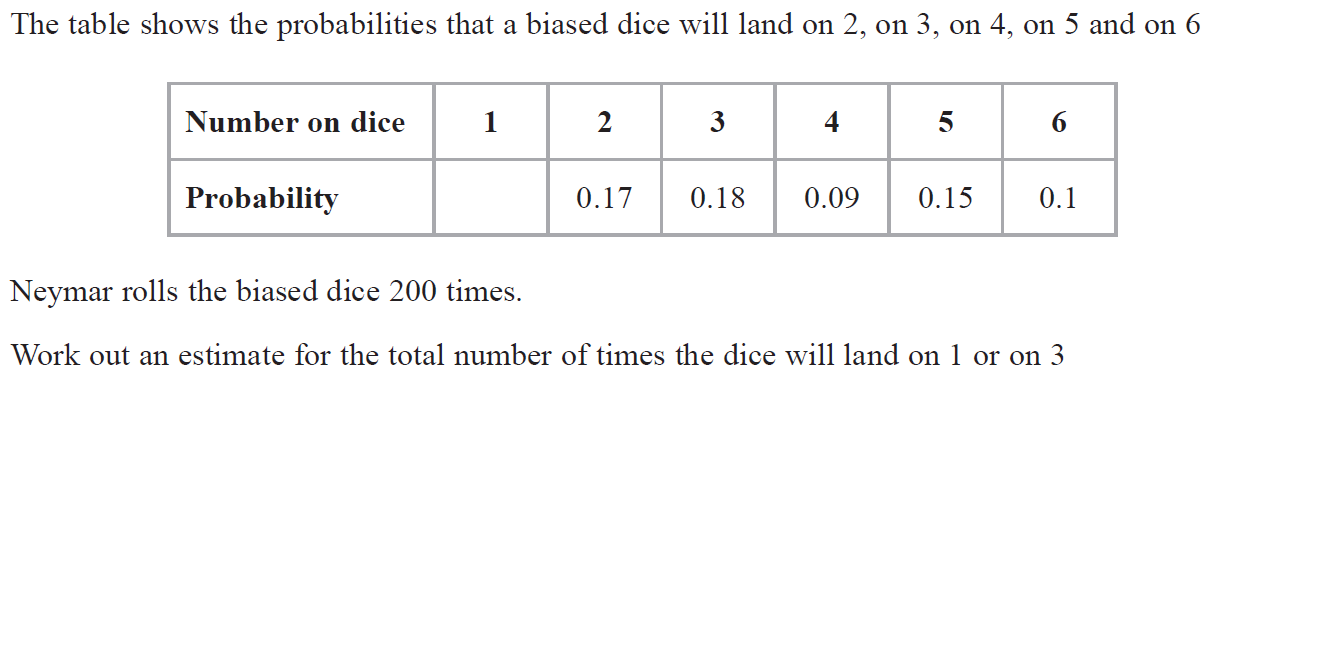 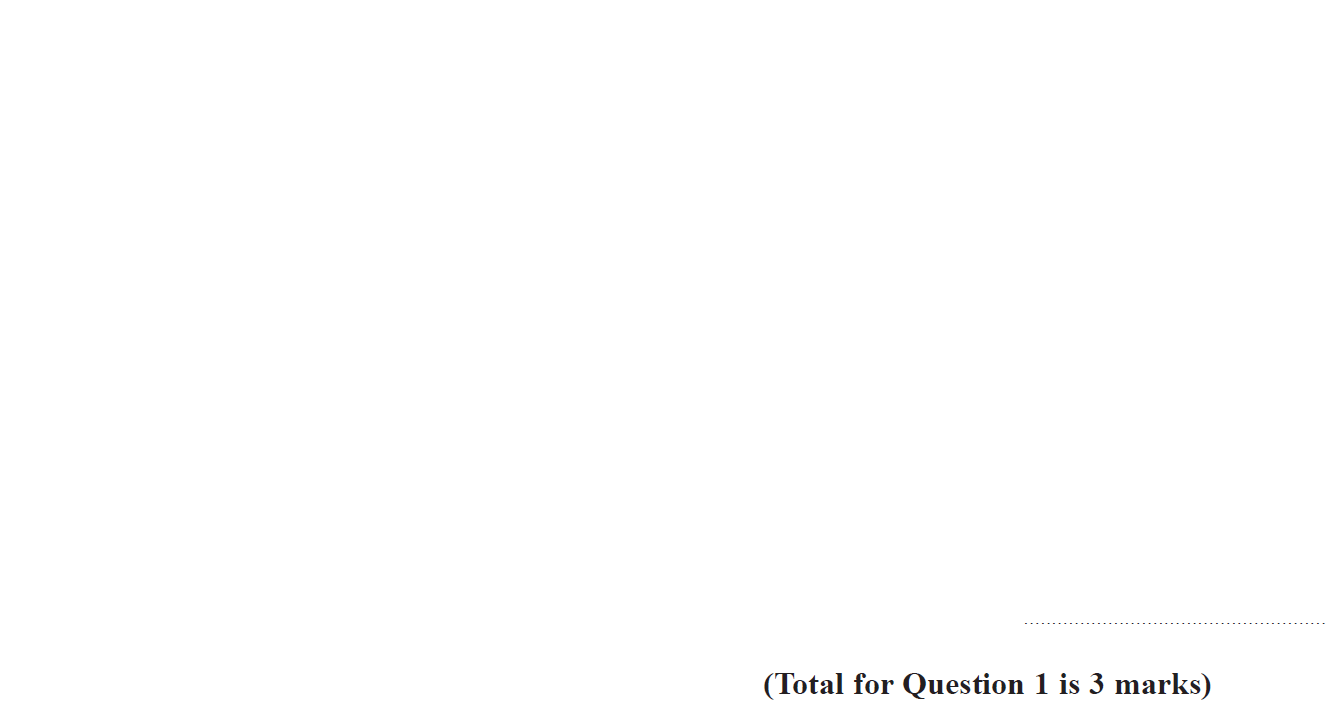 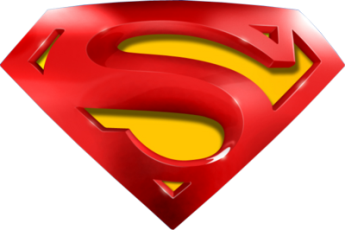 June 2017 2H Q1
Basic Probability
A
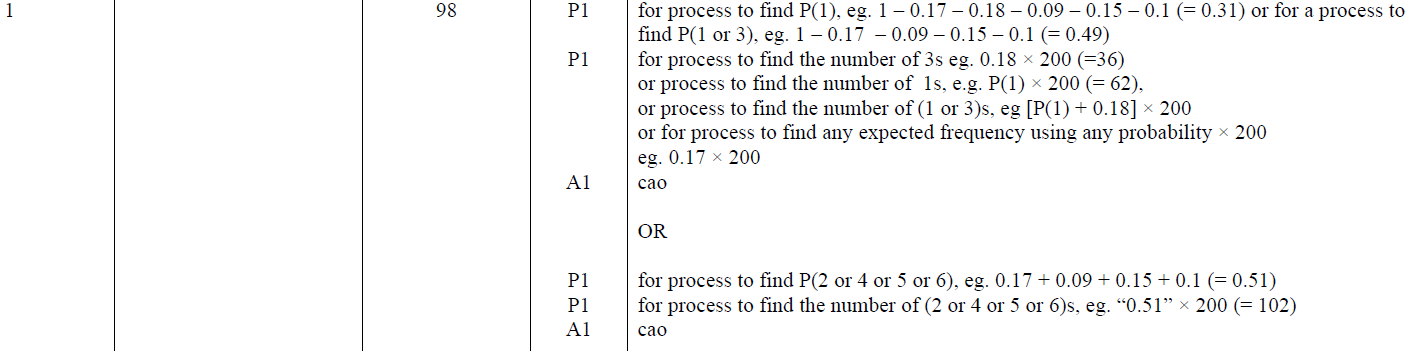 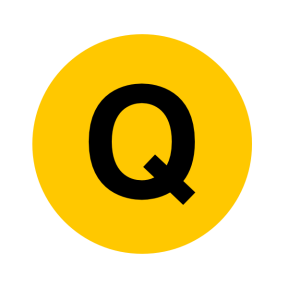 Nov 2017 2H Q4
Basic Probability
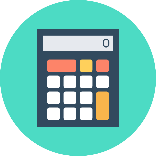 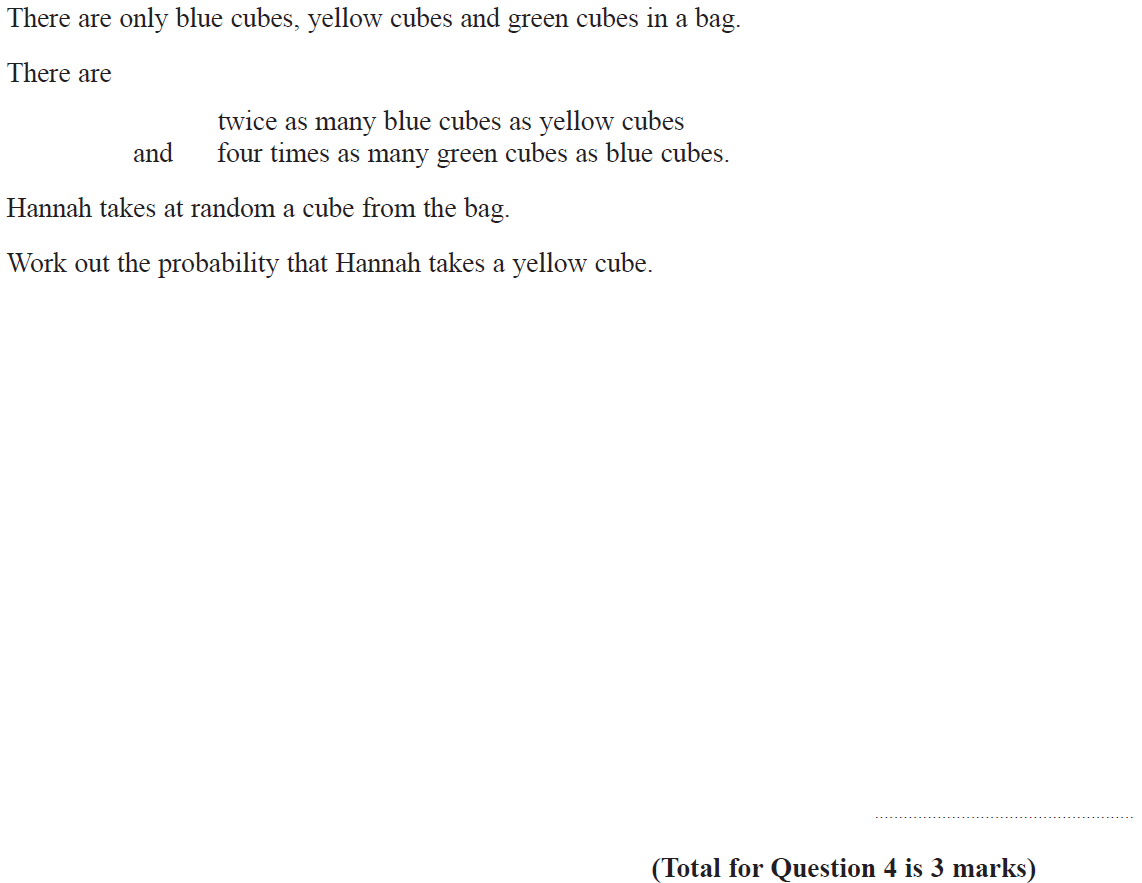 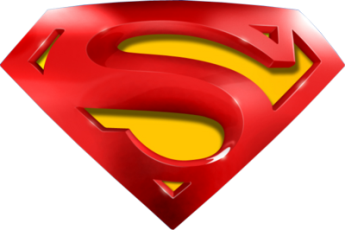 Nov 2017 2H Q4
Basic Probability
A
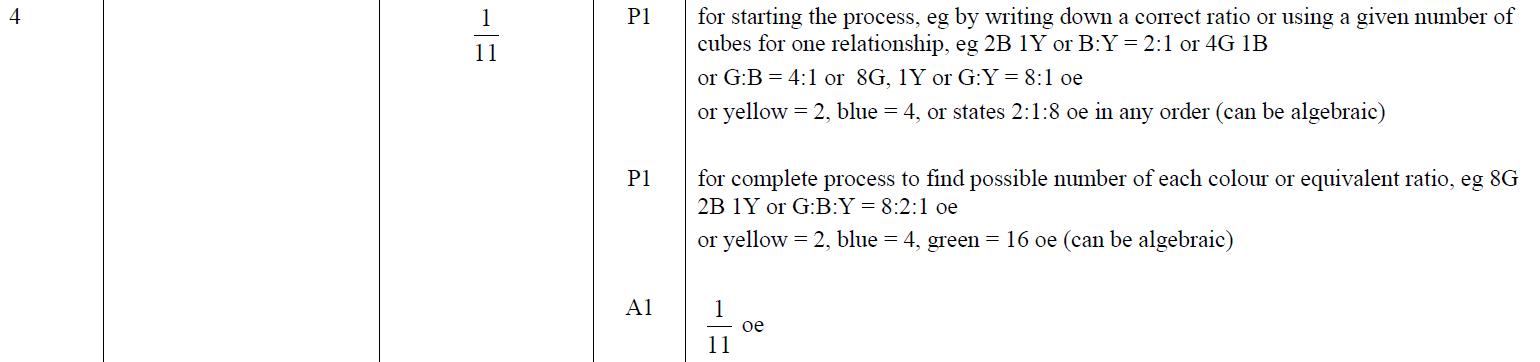 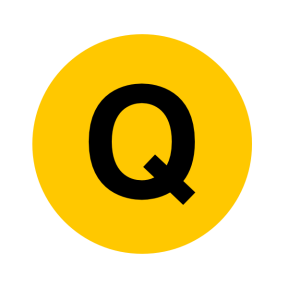 Nov 2017 3H Q8
Basic Probability
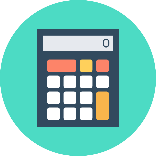 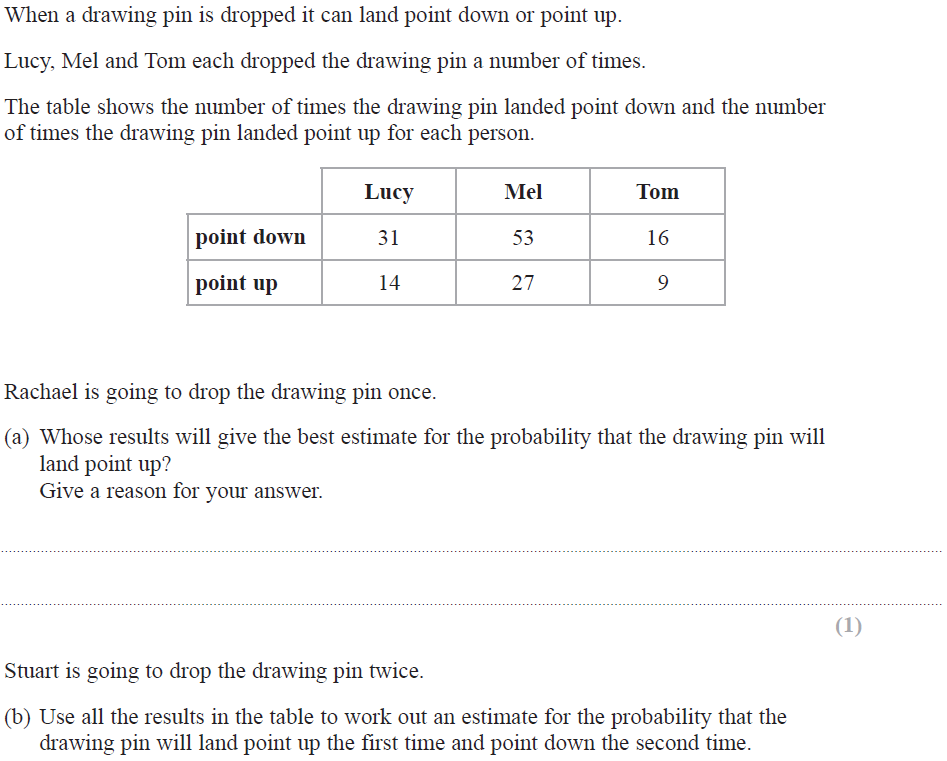 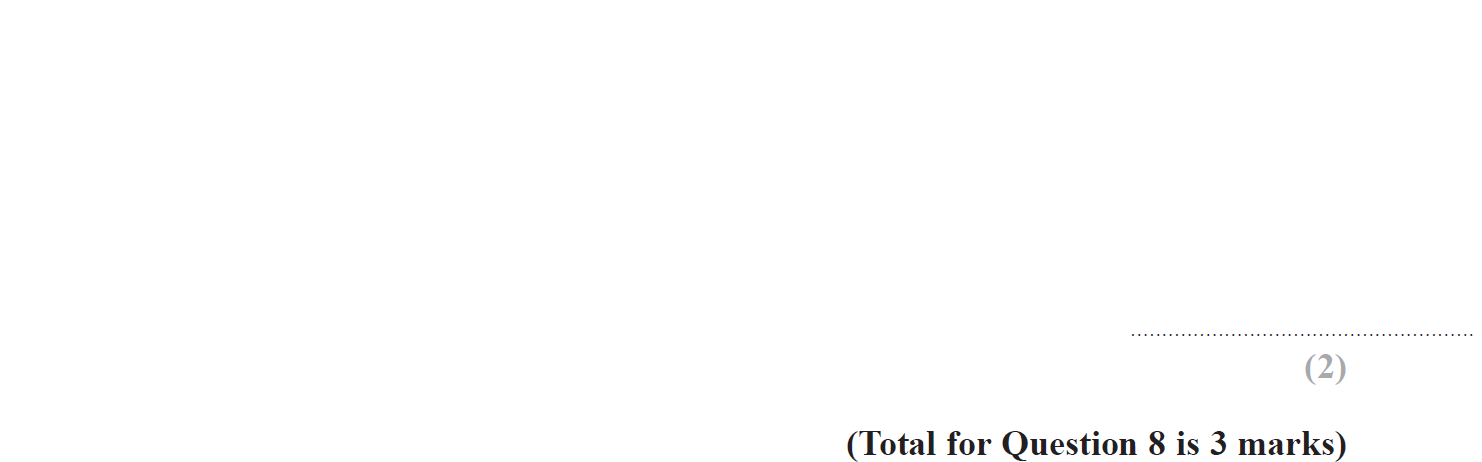 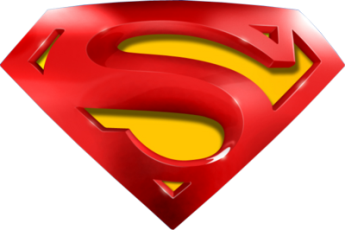 Nov 2017 3H Q8
Basic Probability
A
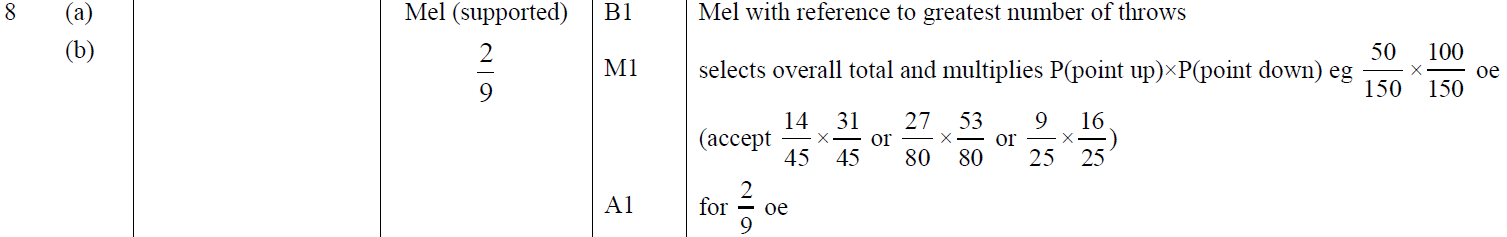 B
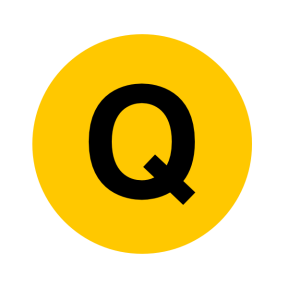 Nov 2017 3H Q10
Basic Probability
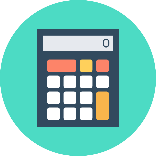 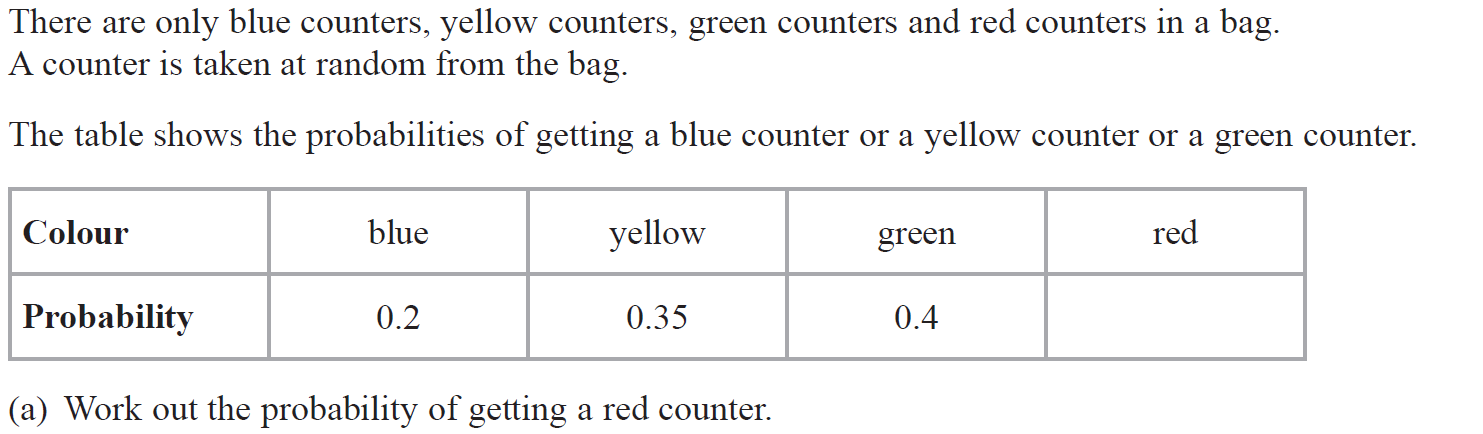 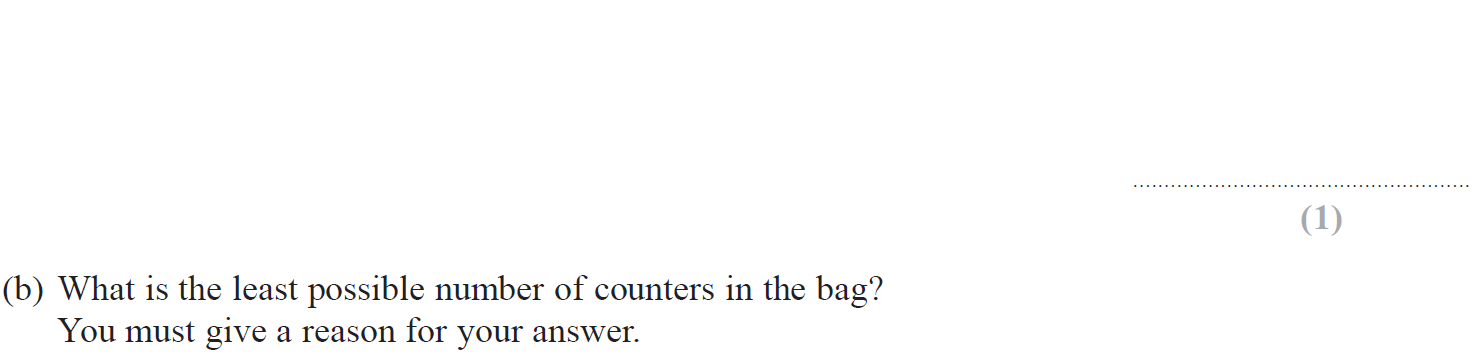 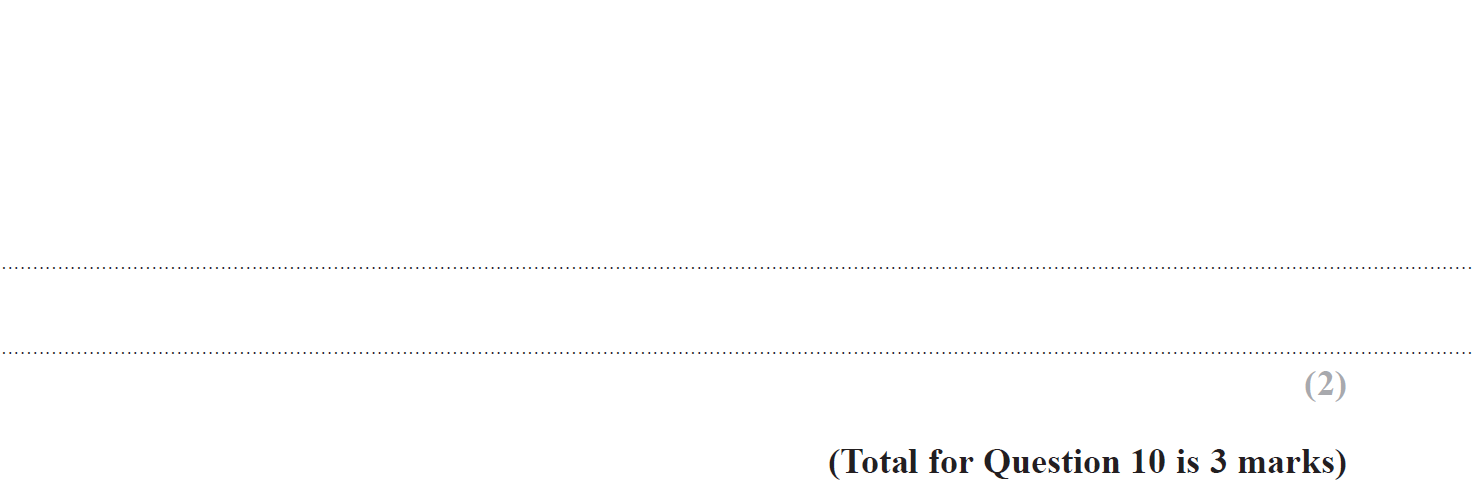 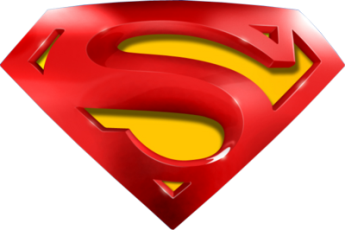 Nov 2017 3H Q10
Basic Probability
A
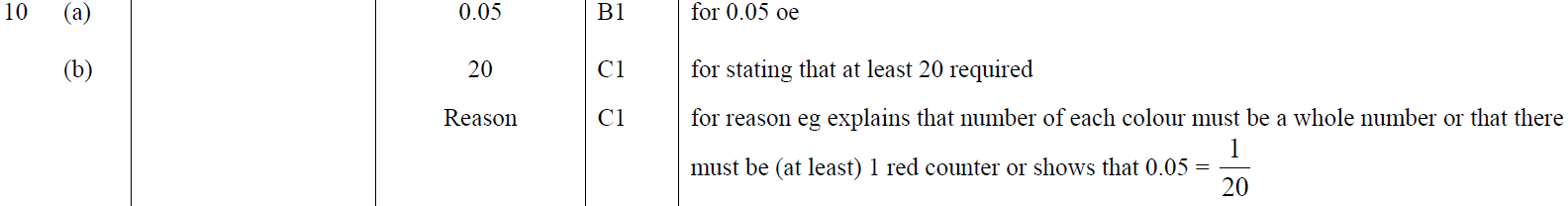 B
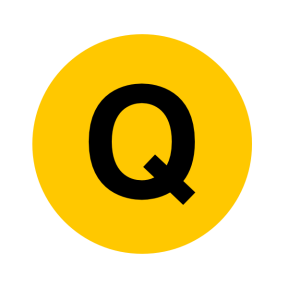 May 2018 1H Q16
Basic Probability
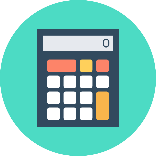 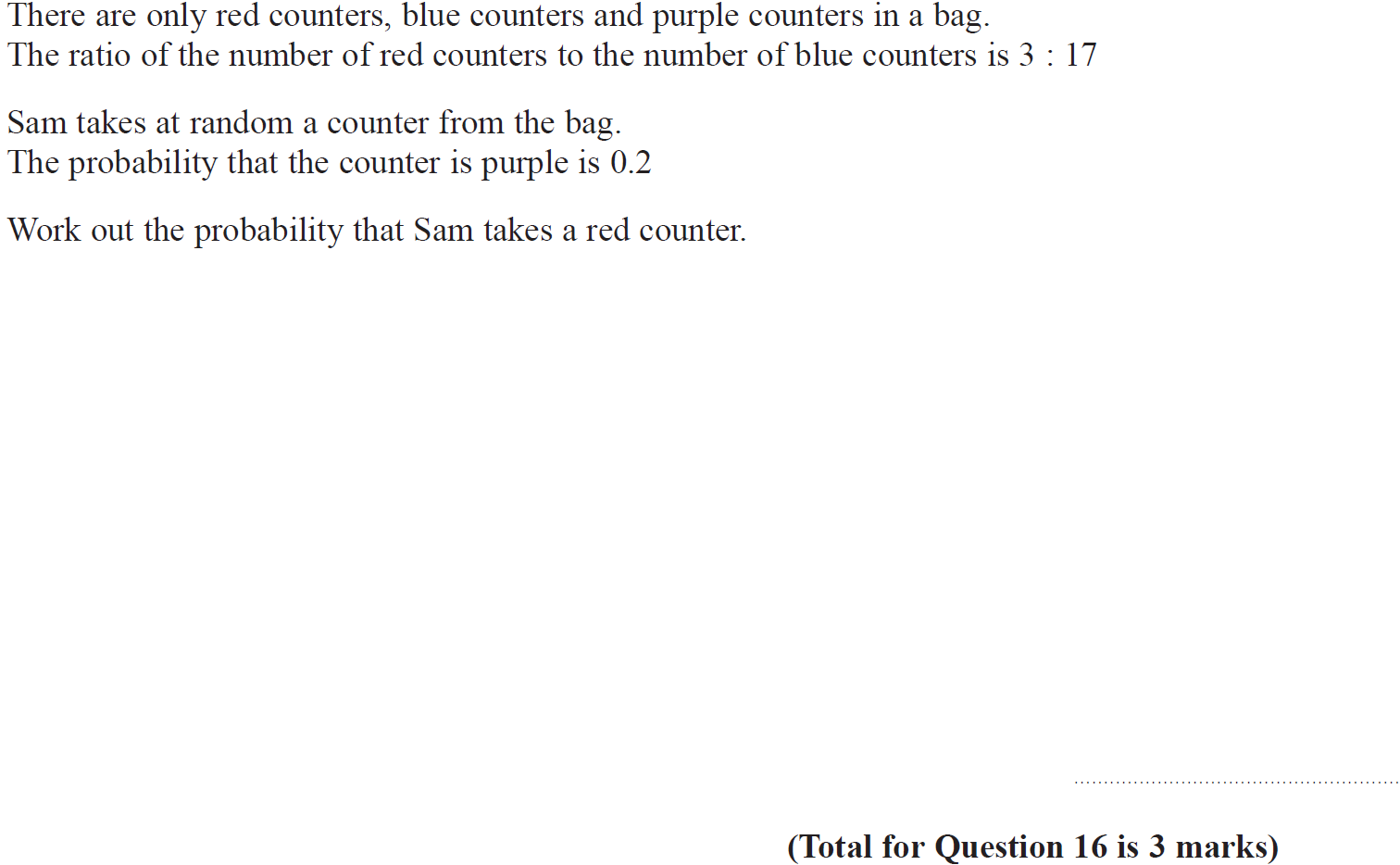 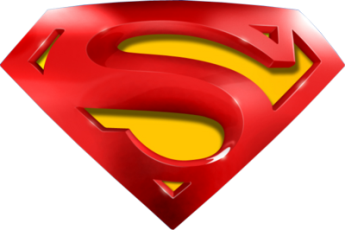 May 2018 1H Q16
Basic Probability
A
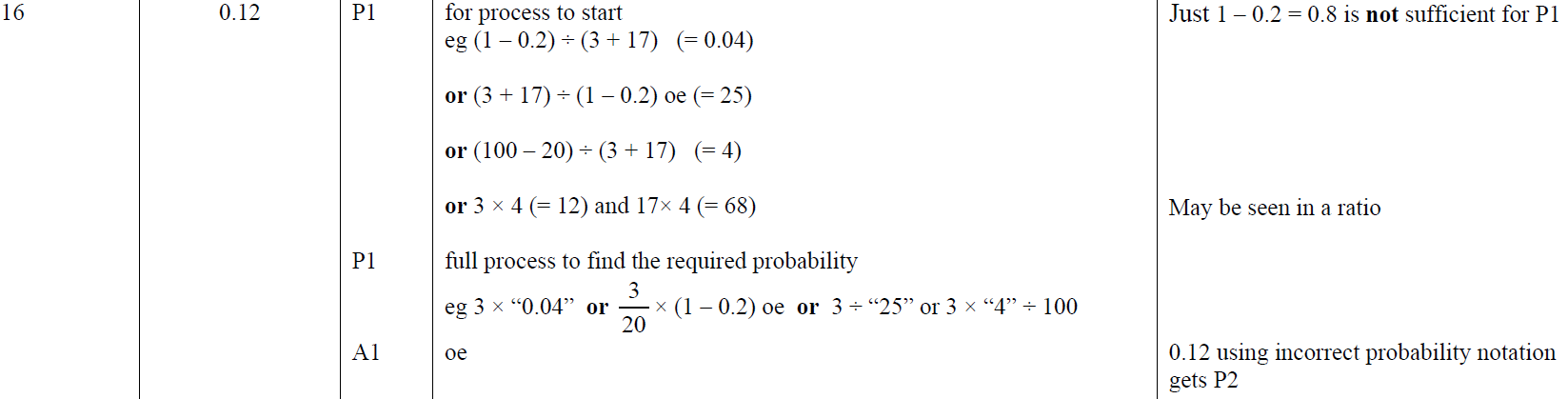 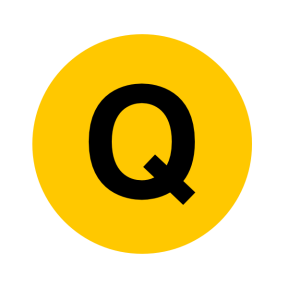 June 2018 2H Q8
Basic Probability
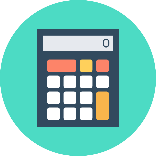 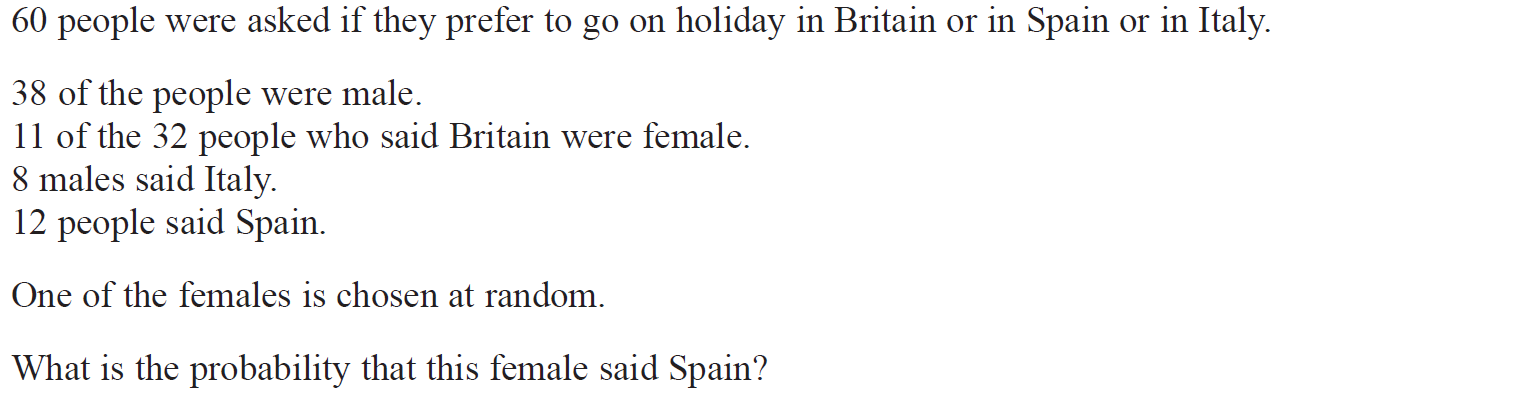 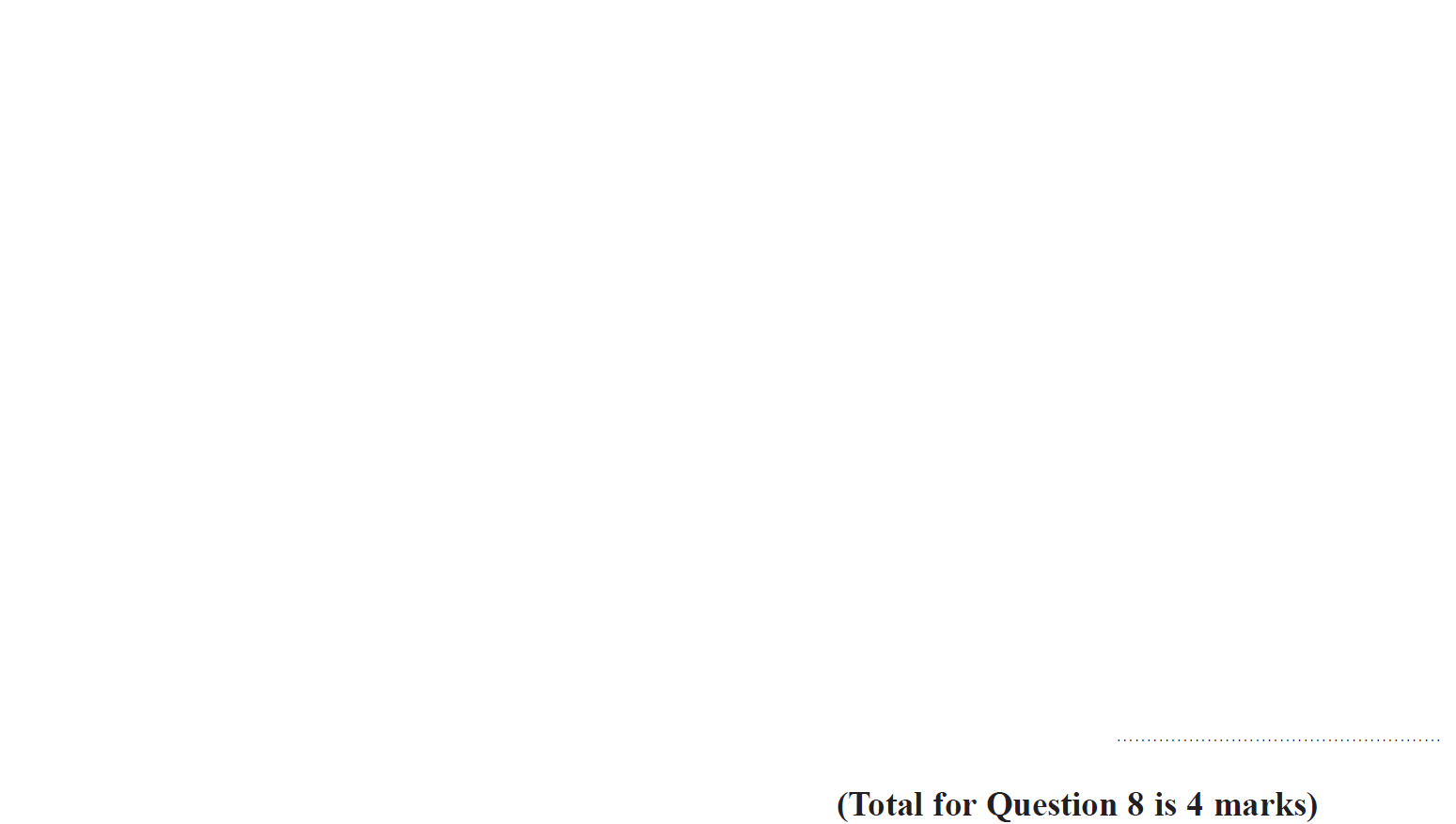 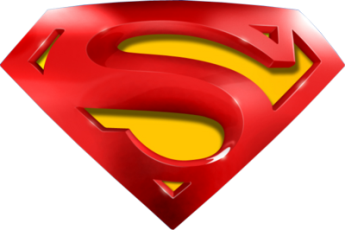 June 2018 2H Q8
Basic Probability
A
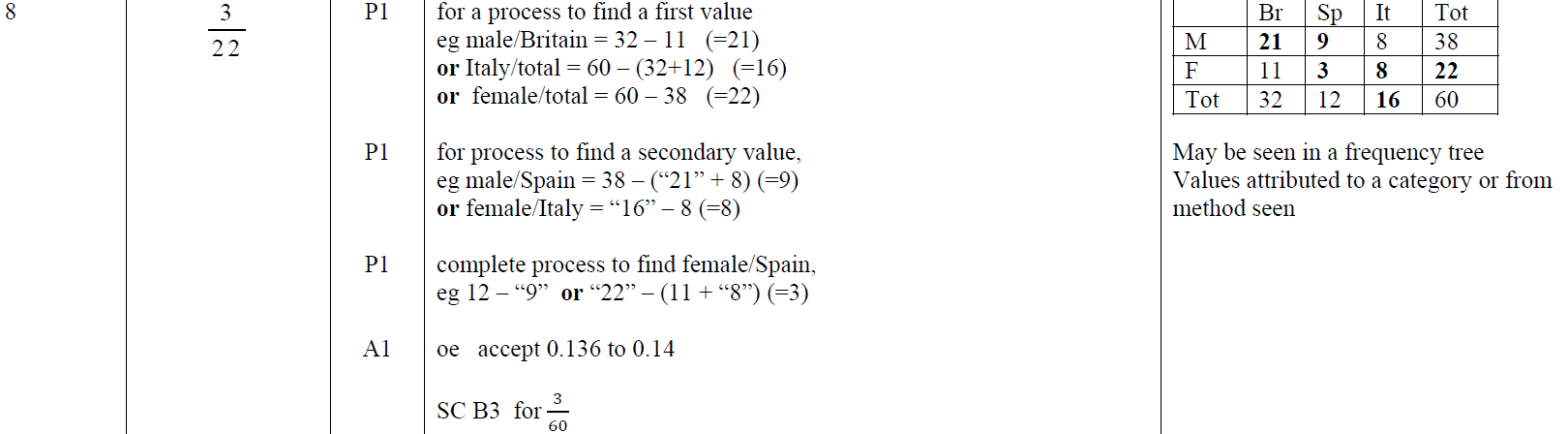 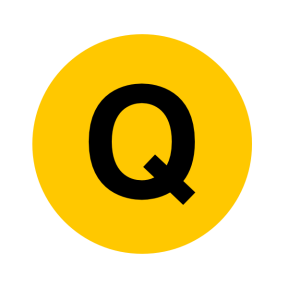 June 2018 3H Q6
Basic Probability
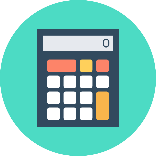 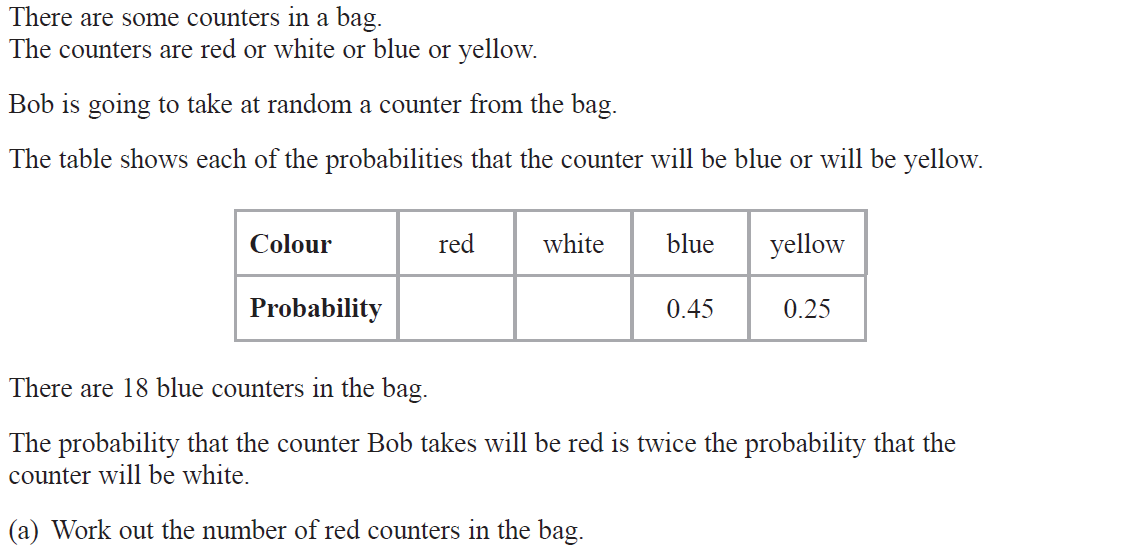 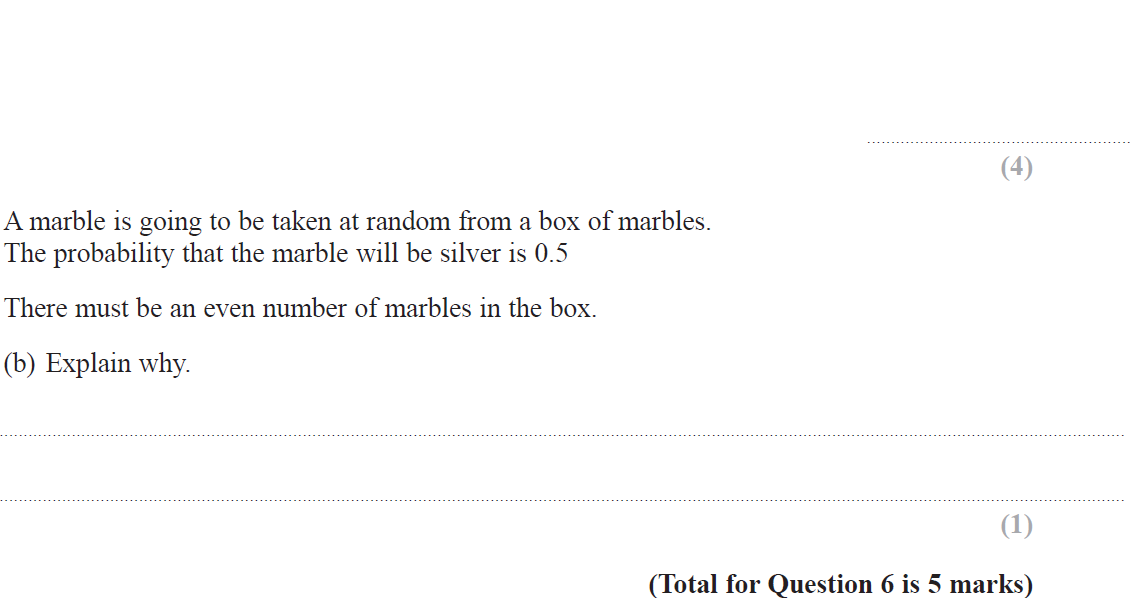 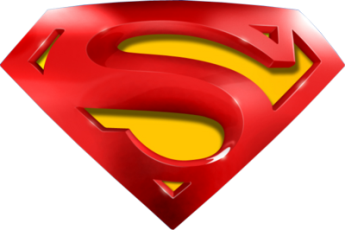 June 2018 3H Q6
Basic Probability
A
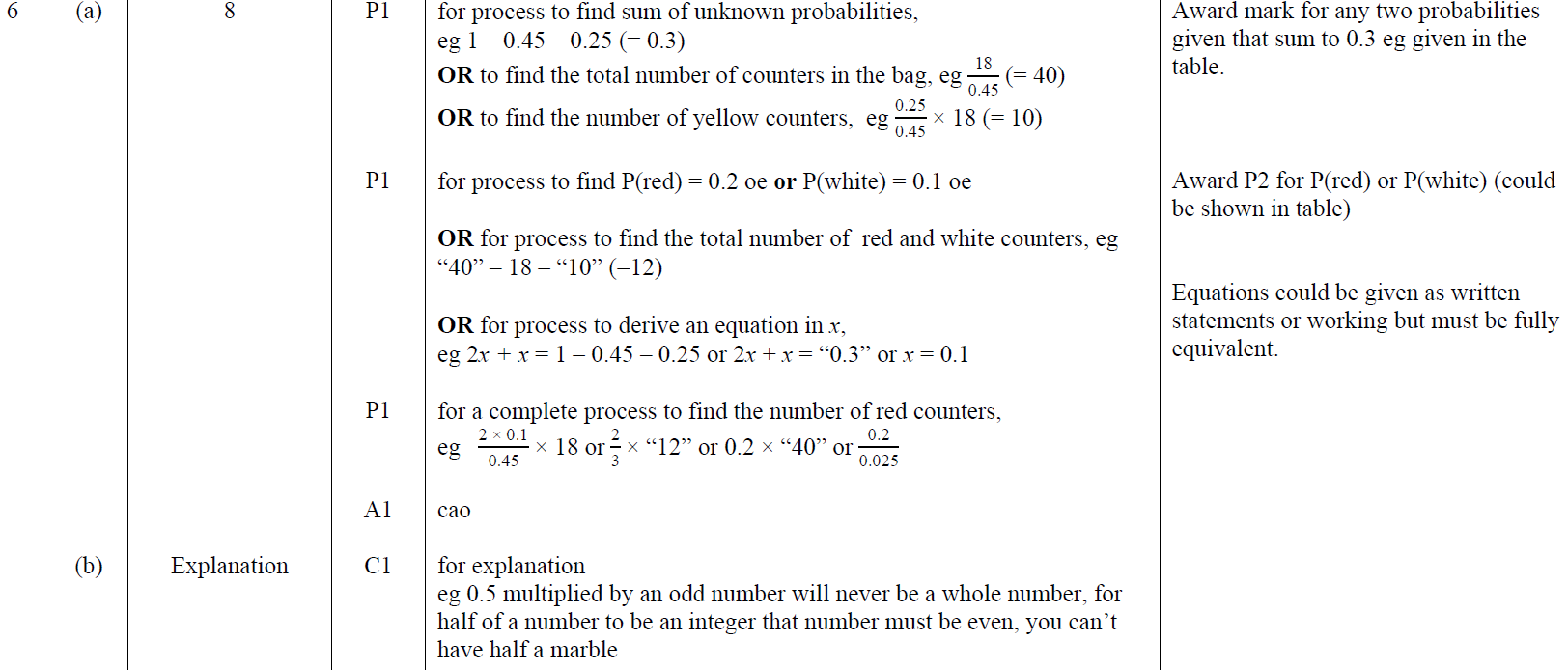 B
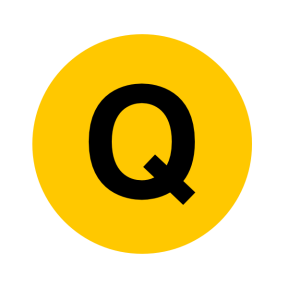 Nov 2018 2H Q16
Basic Probability
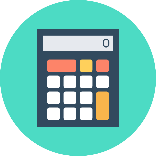 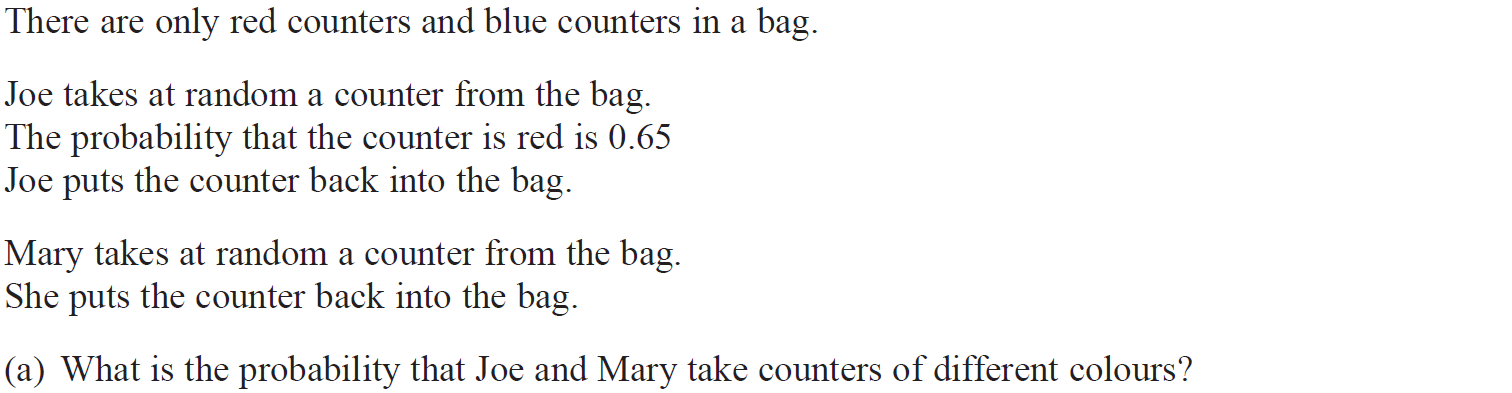 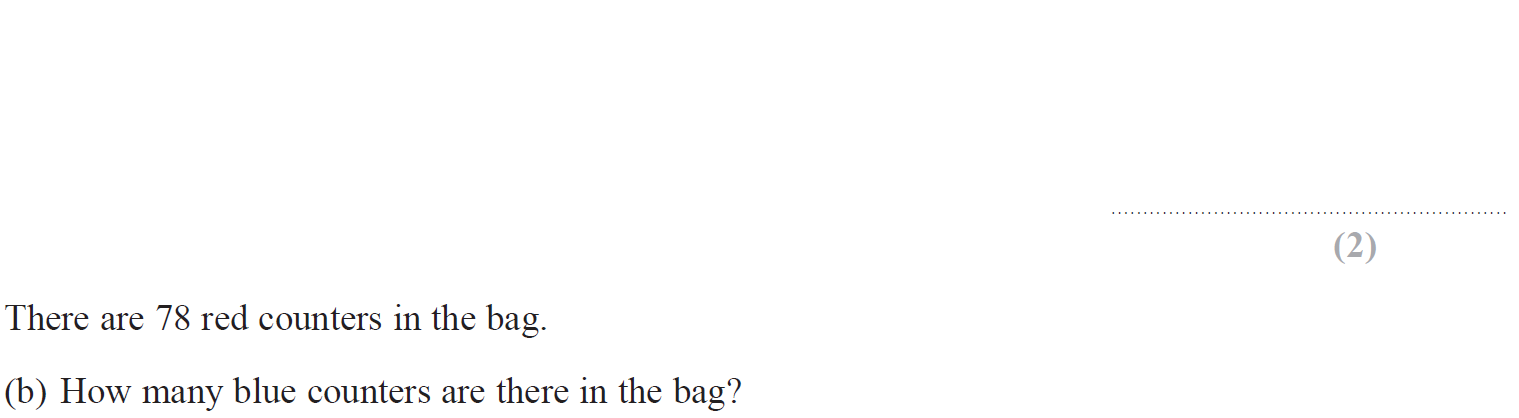 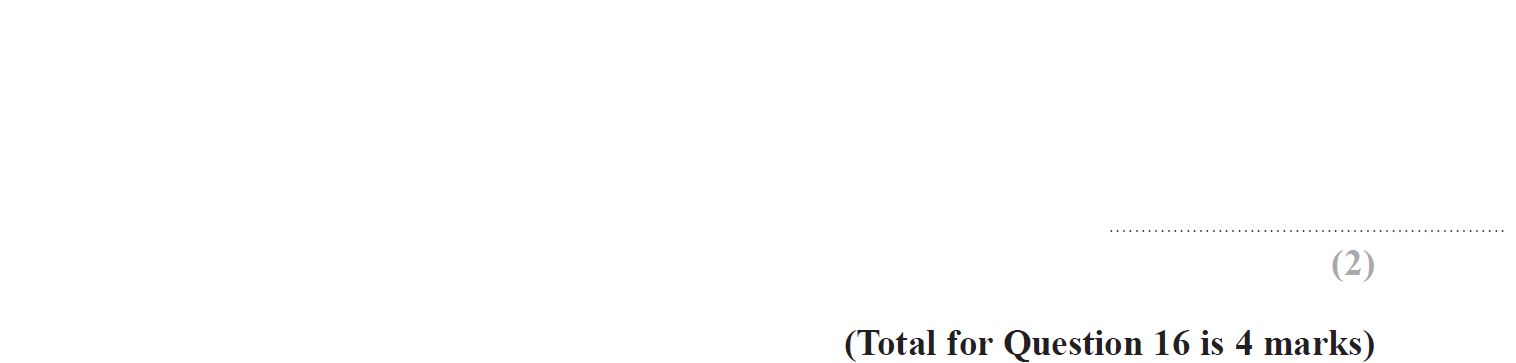 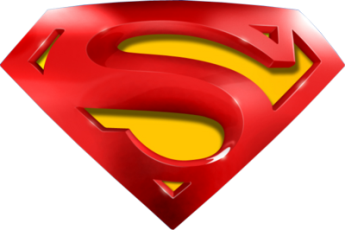 Nov 2018 2H Q16
Basic Probability
A
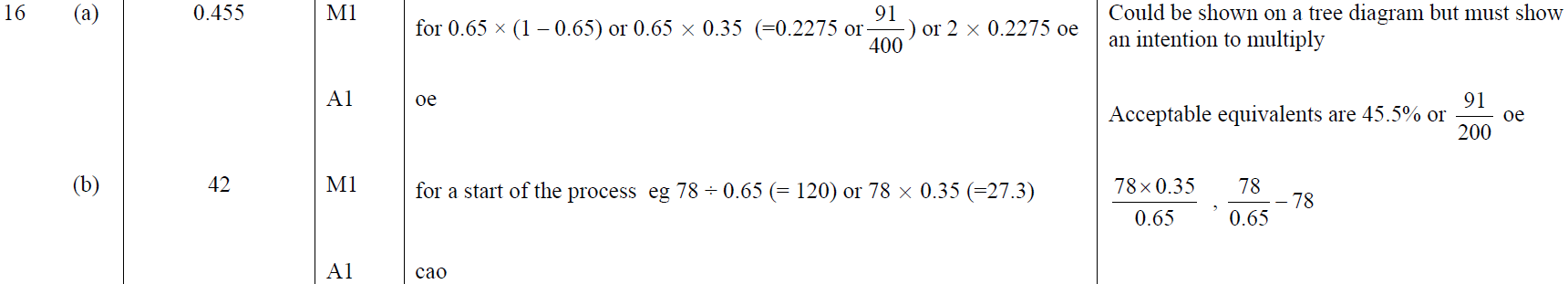 B
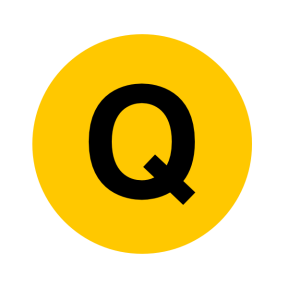 May 2019 1H Q1
Basic Probability
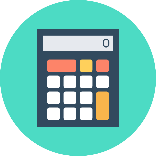 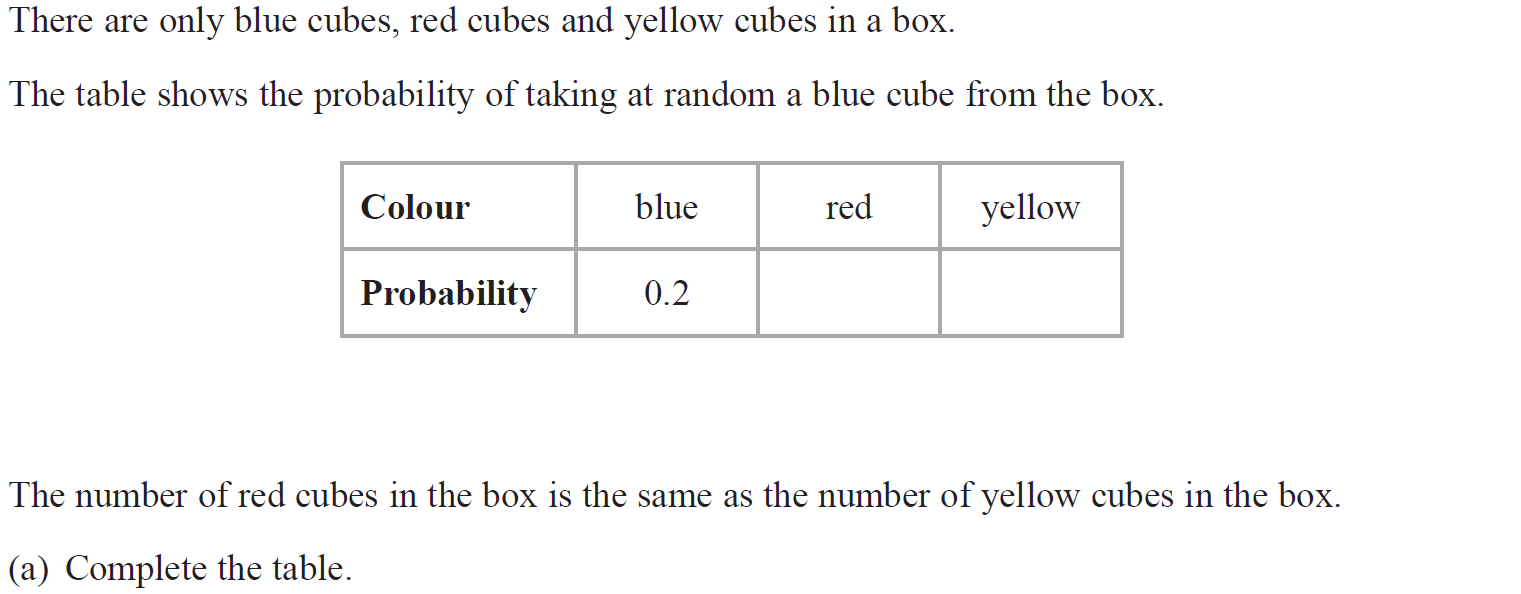 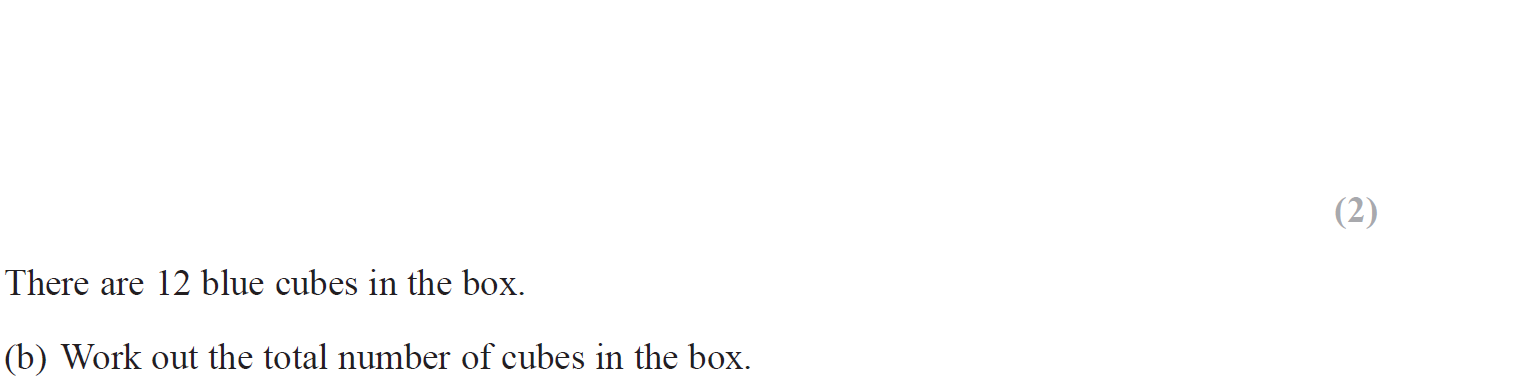 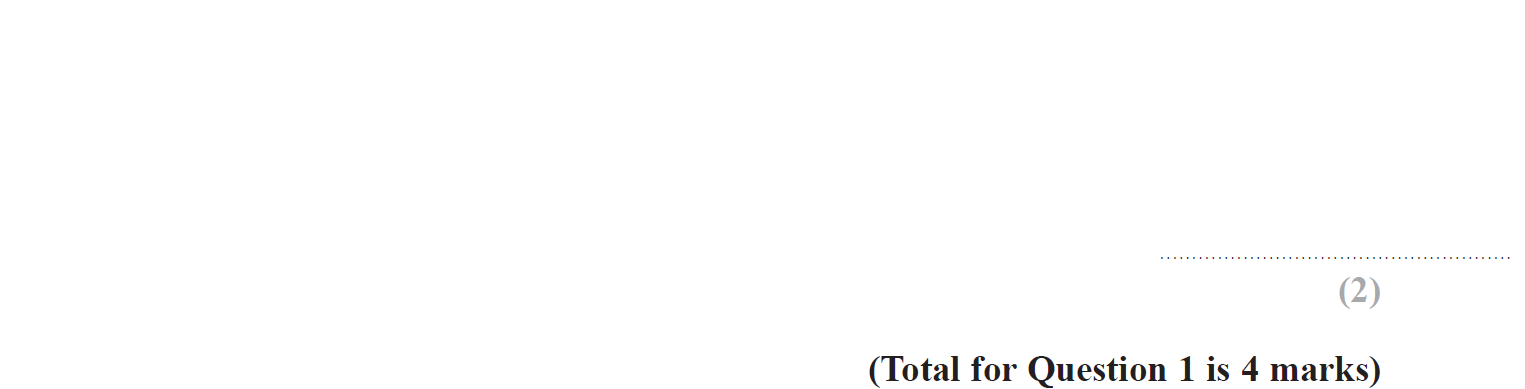 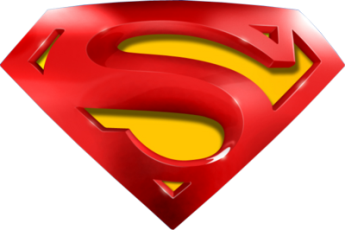 May 2019 1H Q1
Basic Probability
A
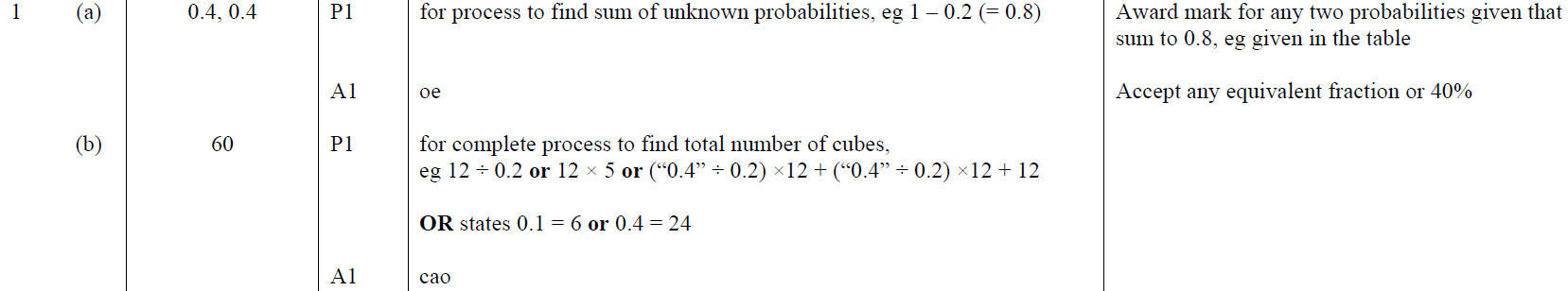 B
A SF
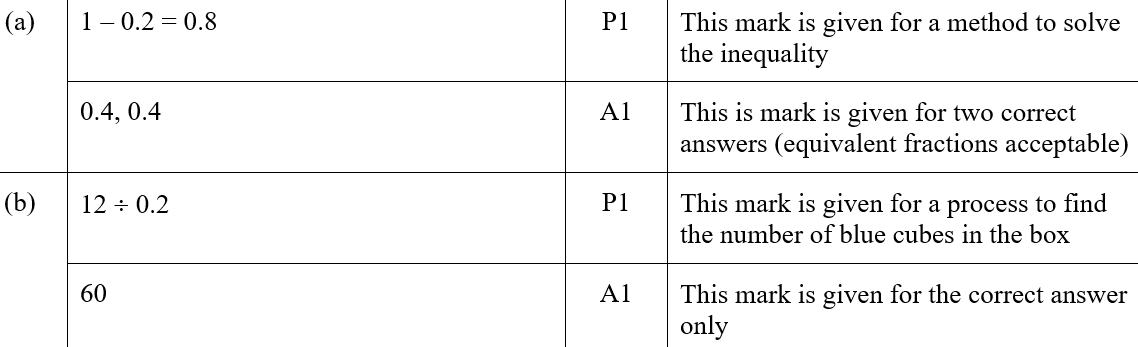 B SF
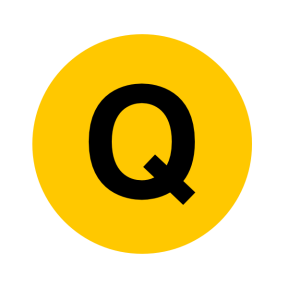 May 2019 1H Q22
Basic Probability
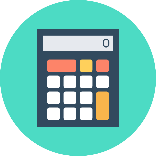 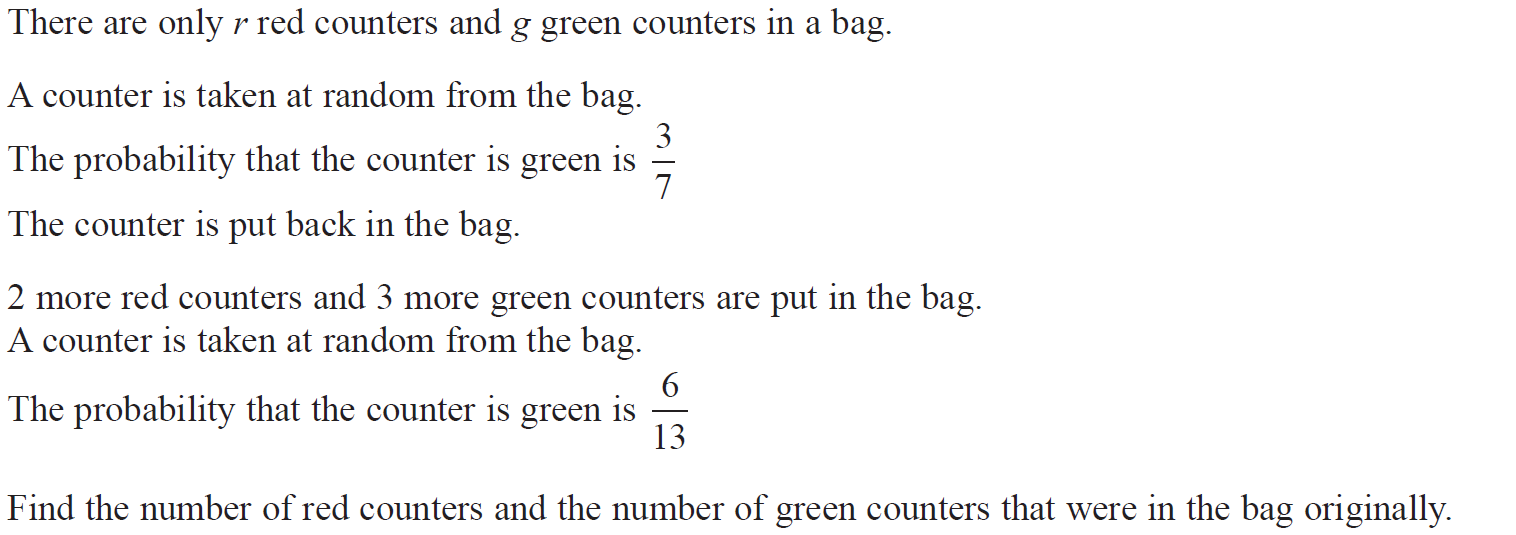 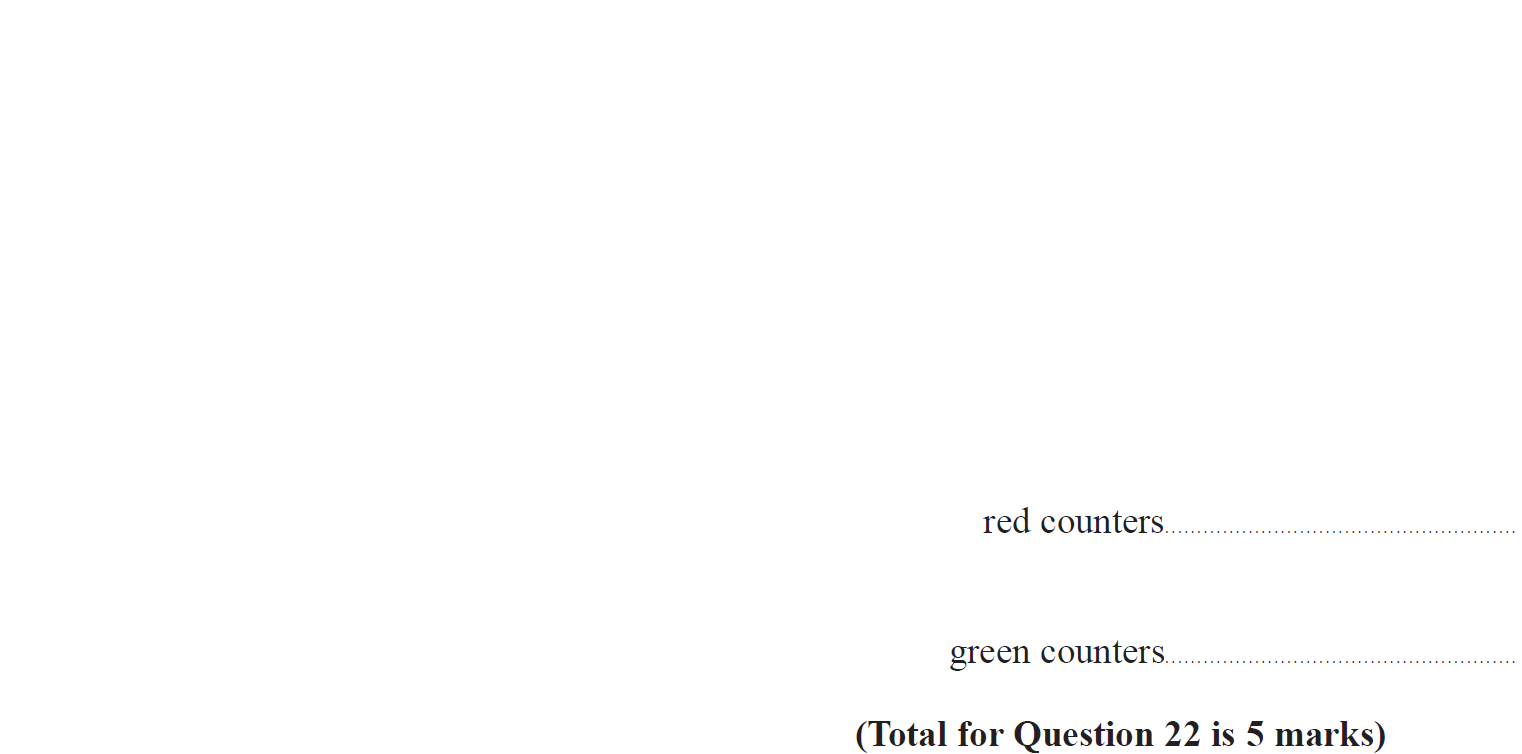 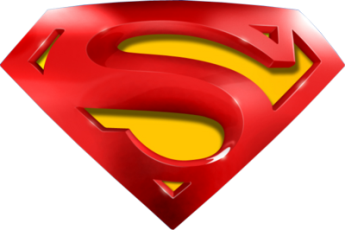 May 2019 1H Q22
Basic Probability
A
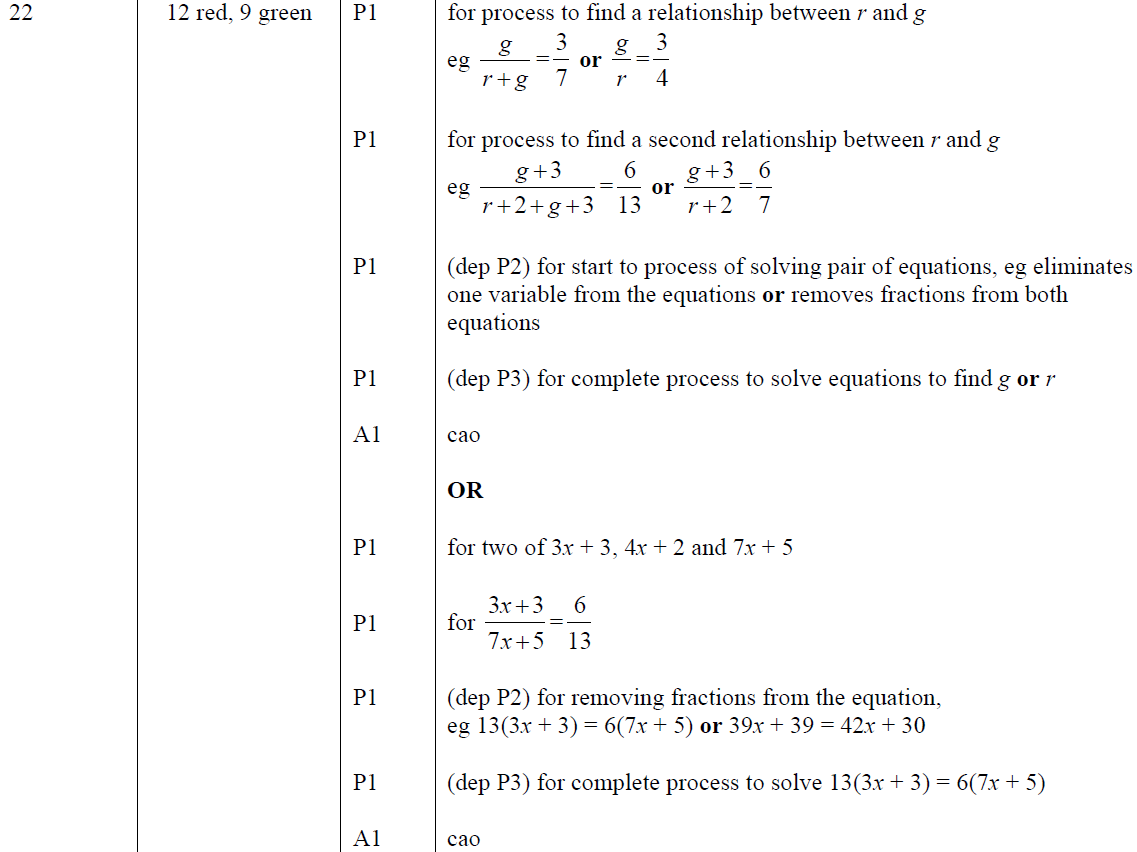 A SF
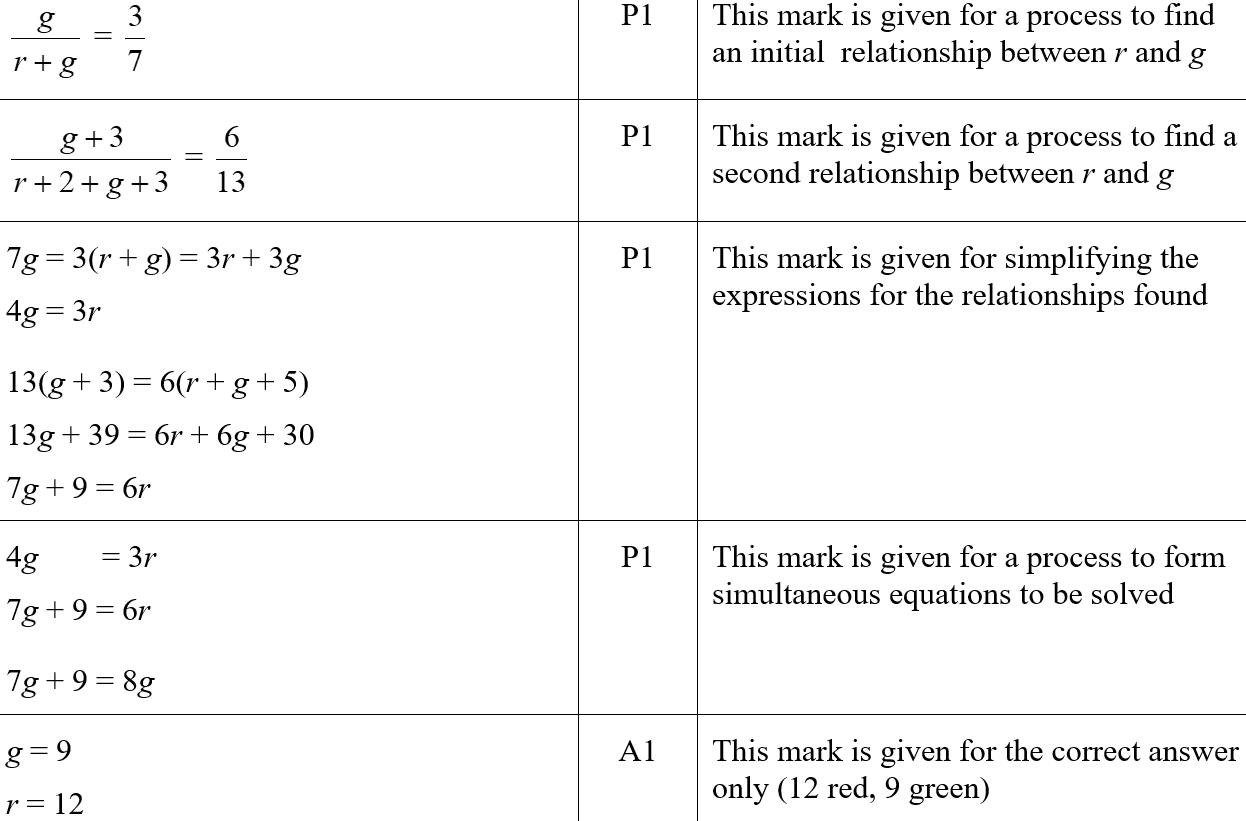 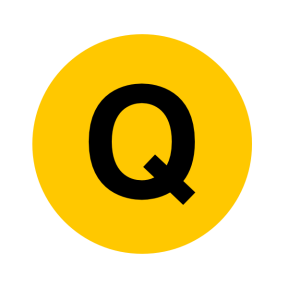 June 2019 2H Q3
Basic Probability
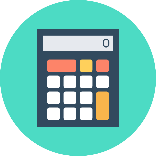 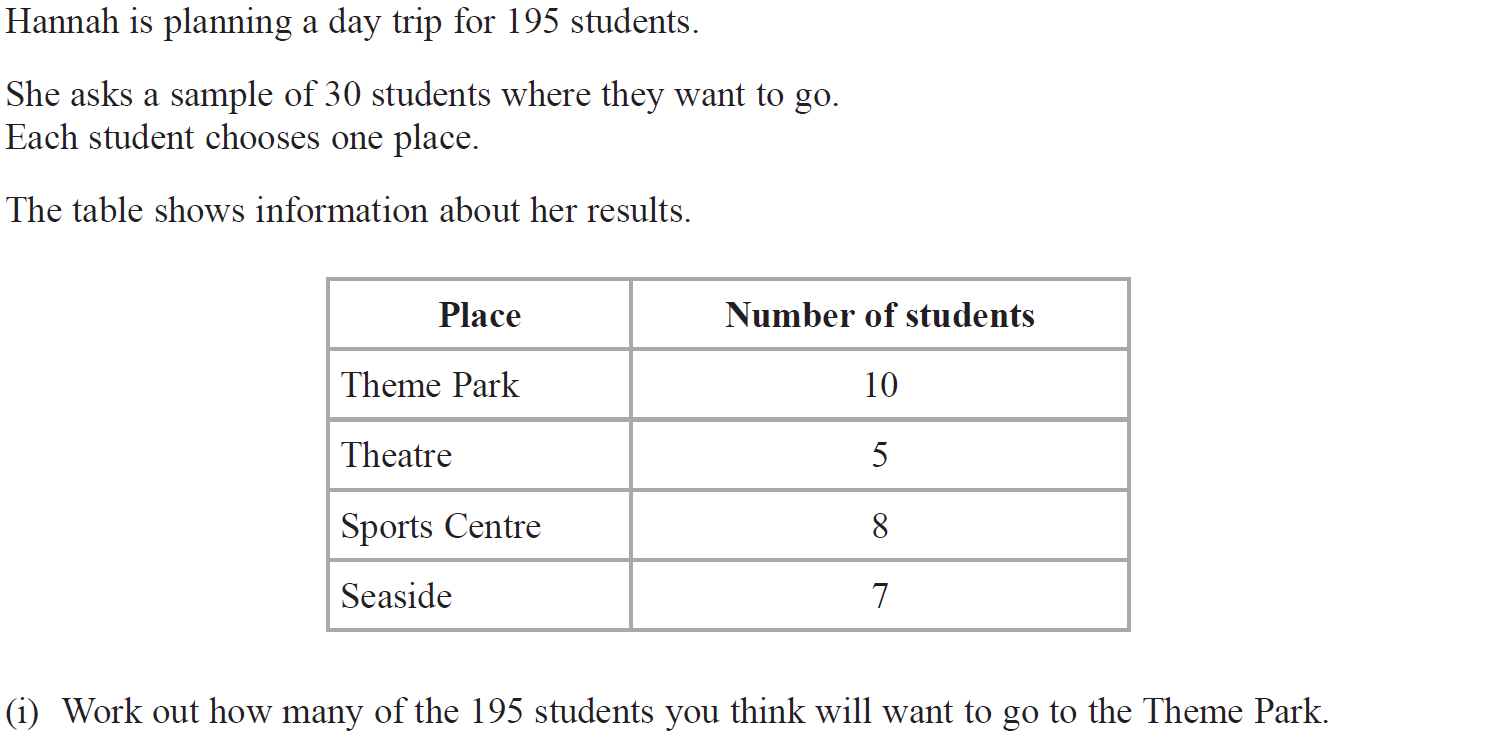 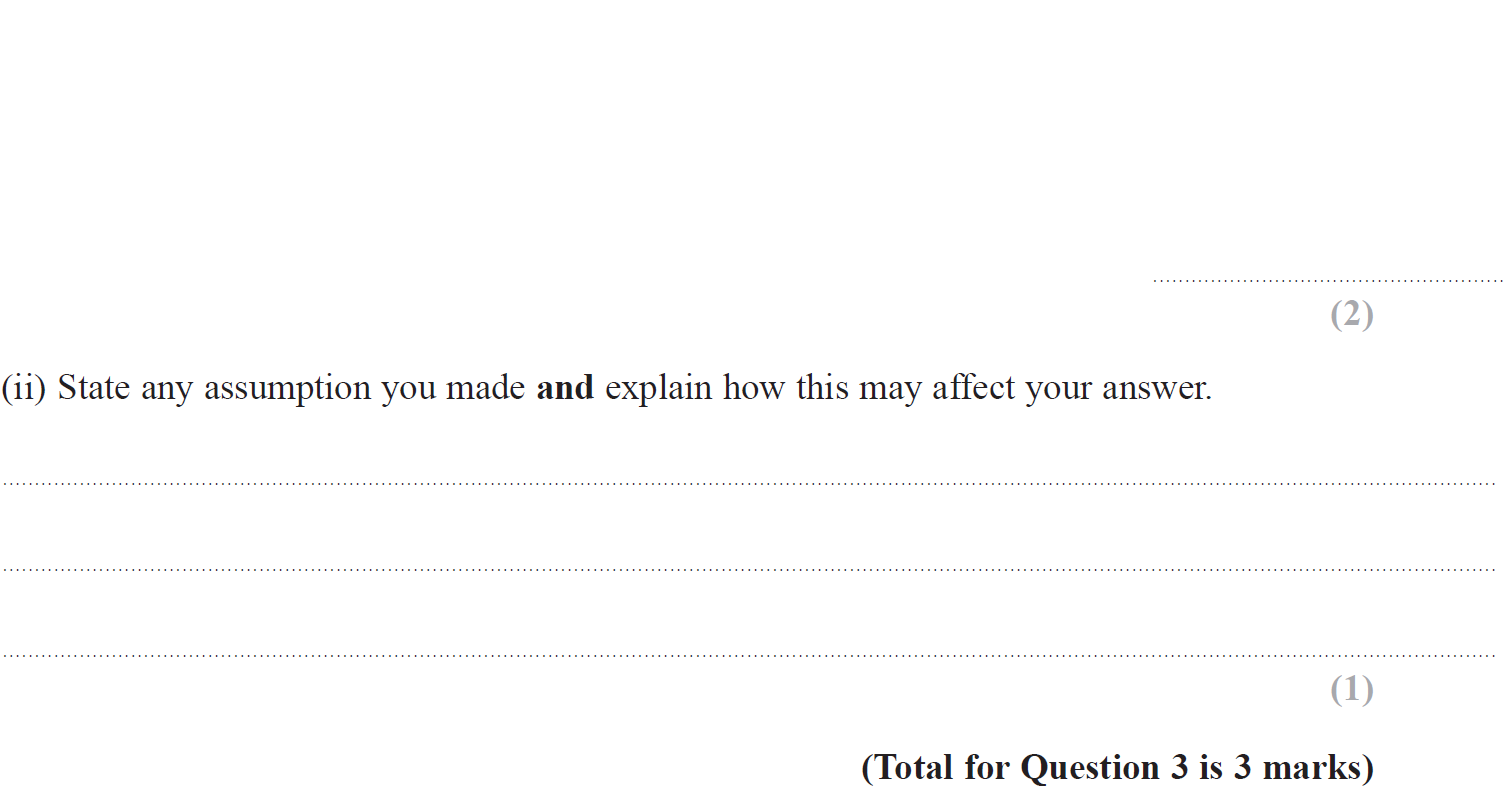 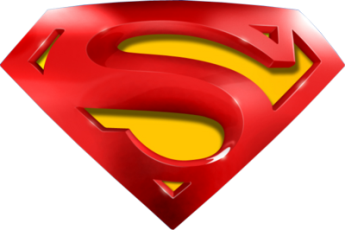 June 2019 2H Q3
Basic Probability
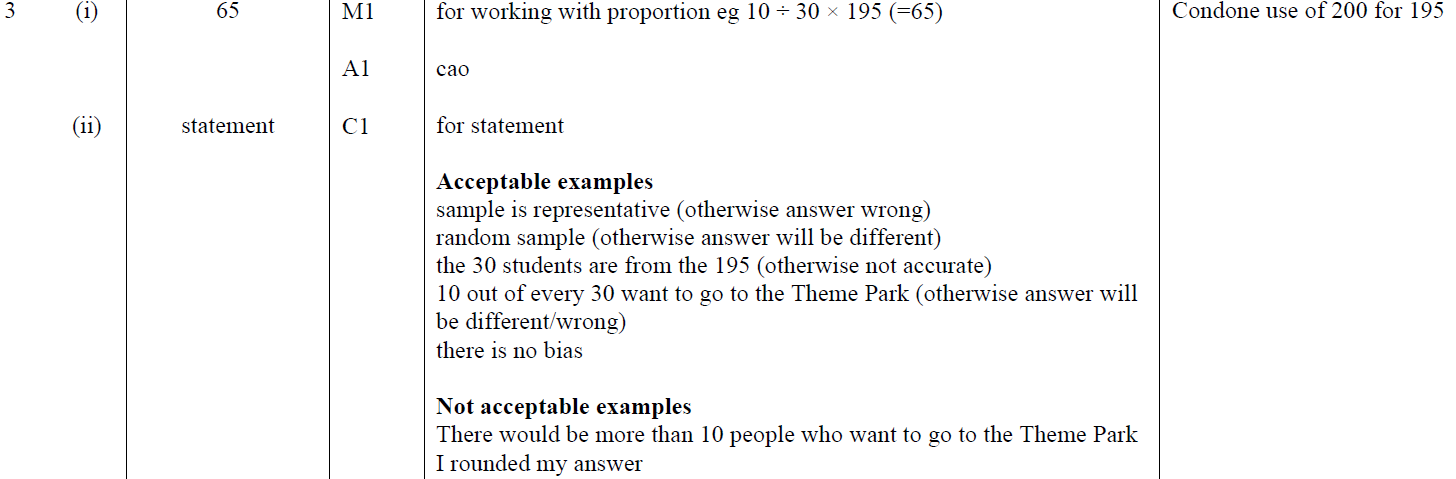 (i)
(ii)
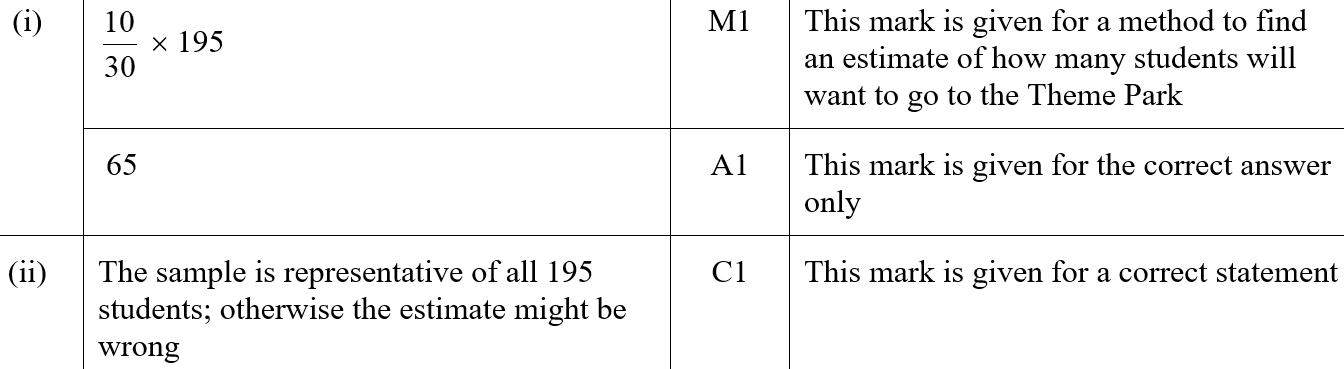 (i) SF
(ii) SF
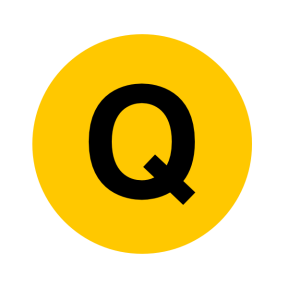